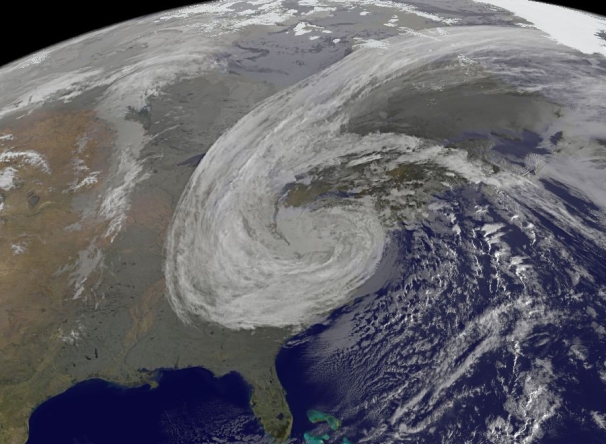 Post-Tropical Cyclone Sandy
Rain, Snow, and Inland Wind Impacts
David Novak
Jim Hoke, Wallace Hogsett, Mark Klein, Anthony Fracasso, Dan Petersen
Hydrometeorological Prediction Center
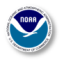 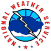 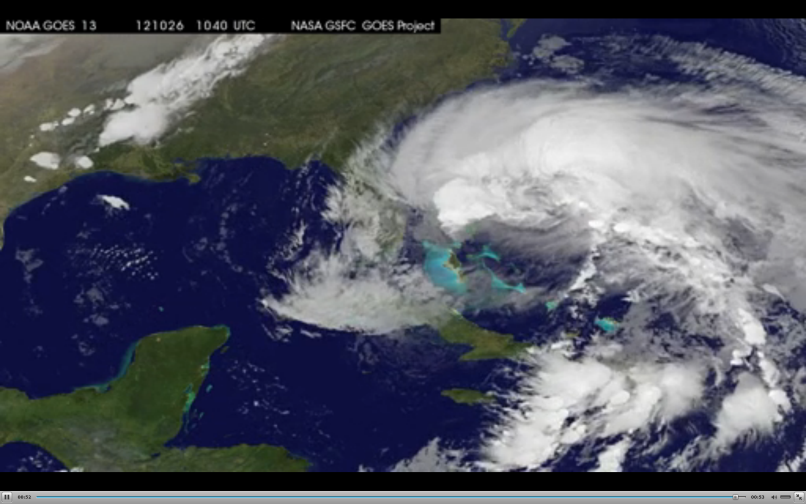 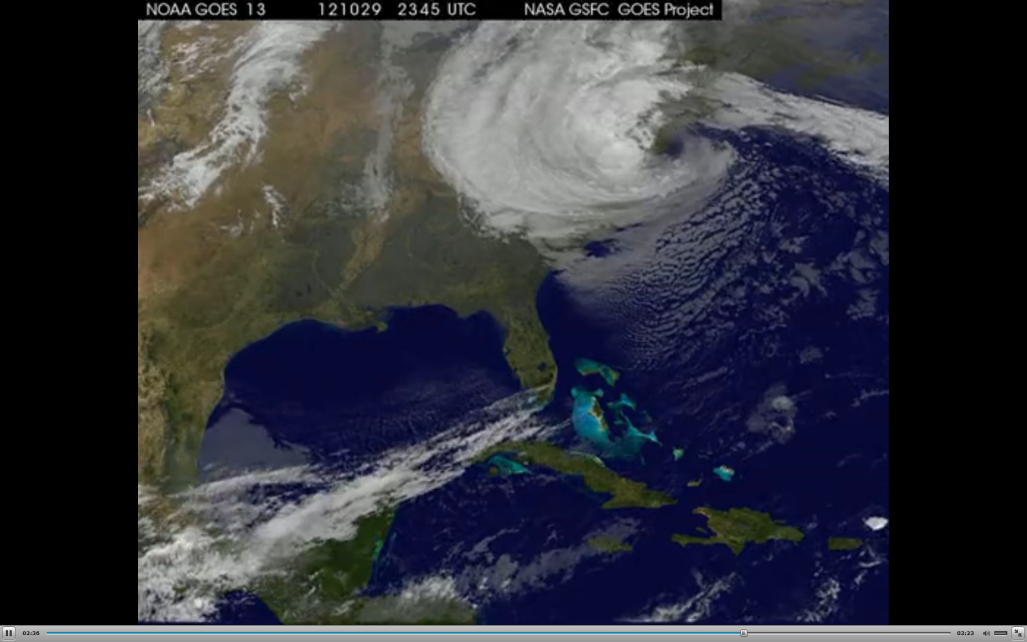 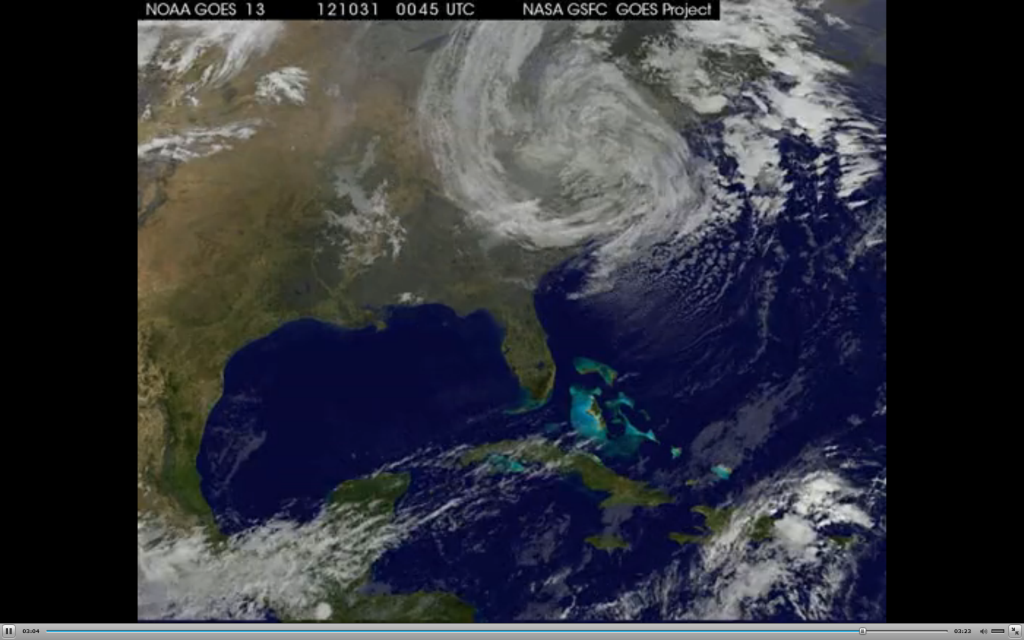 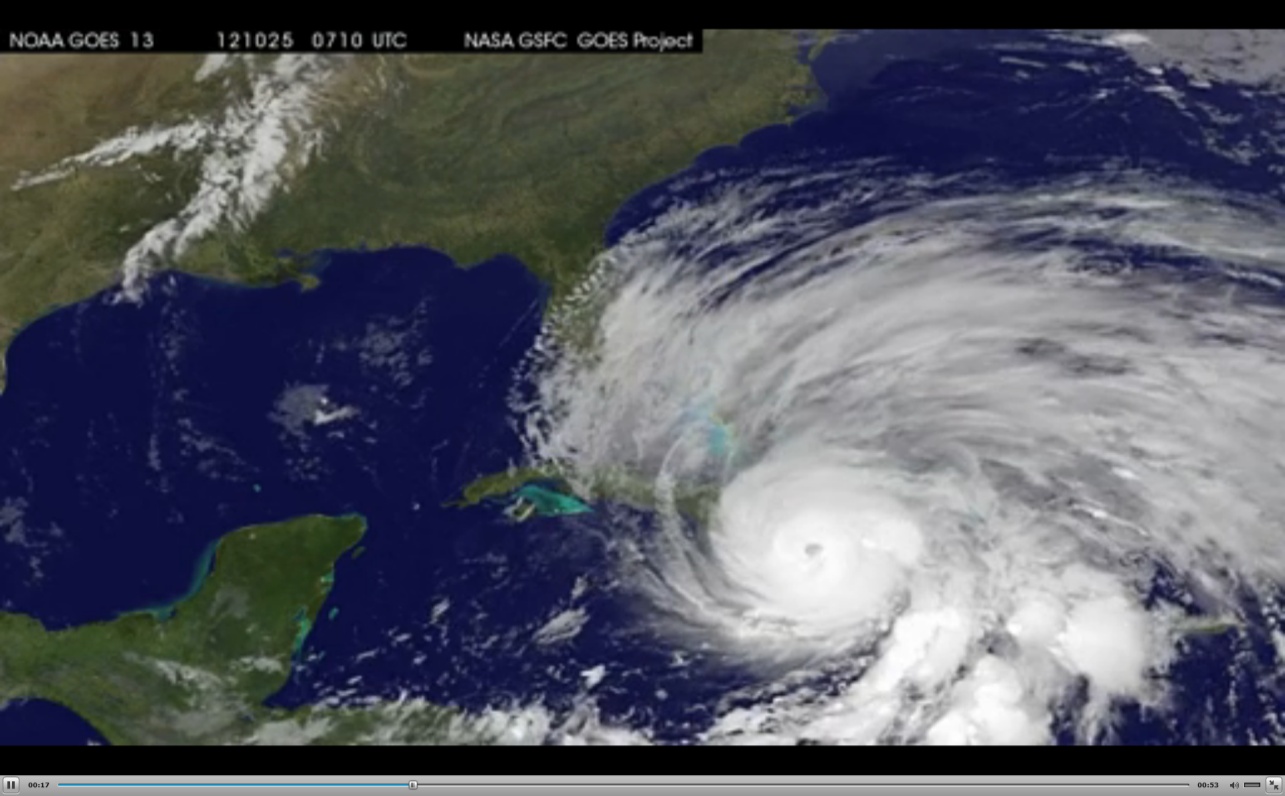 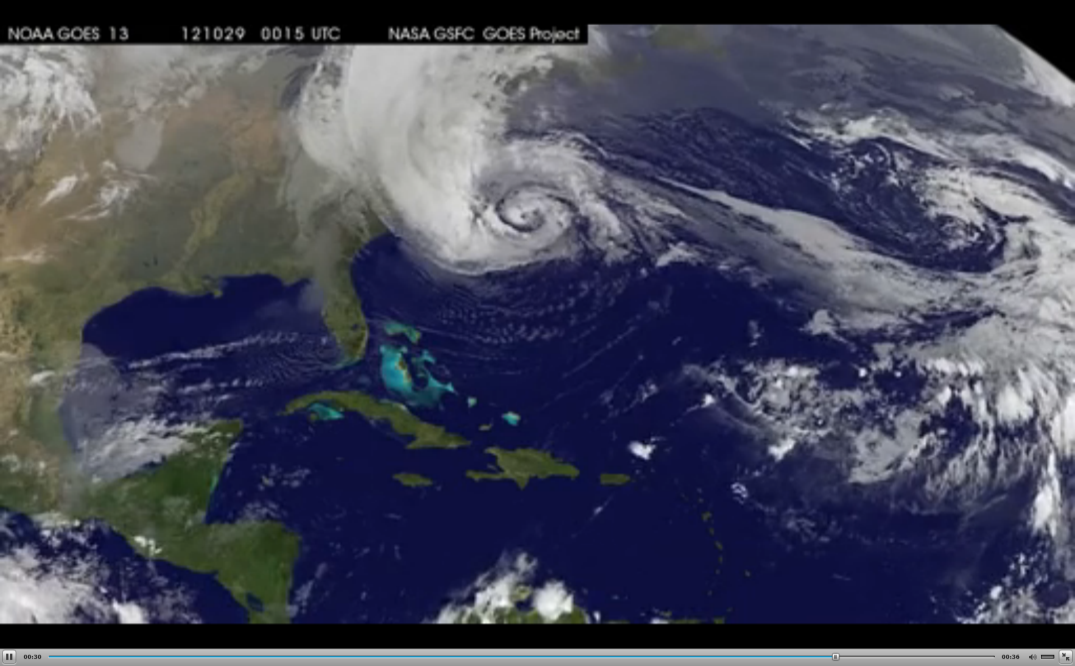 Jamaica
Landfall
973 mb
Cuba Landfall
Pressure (mb)
957 mb
New Jersey  Landfall
946 mb
Symmetric Warm Core
Asymmetric Warm Core
Asymmetric Cold Core
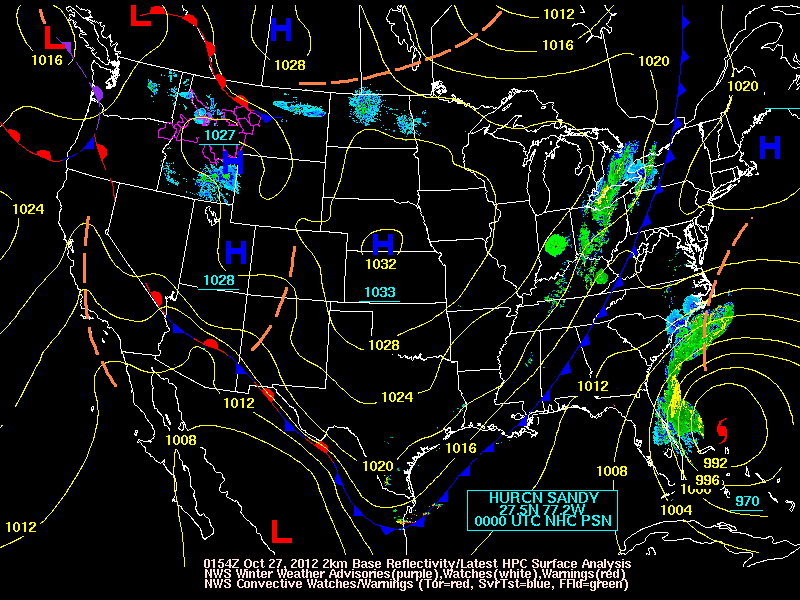 Track
A Success for Ensembles and Forecasters
Charts Valid 12Z October 29, 2012
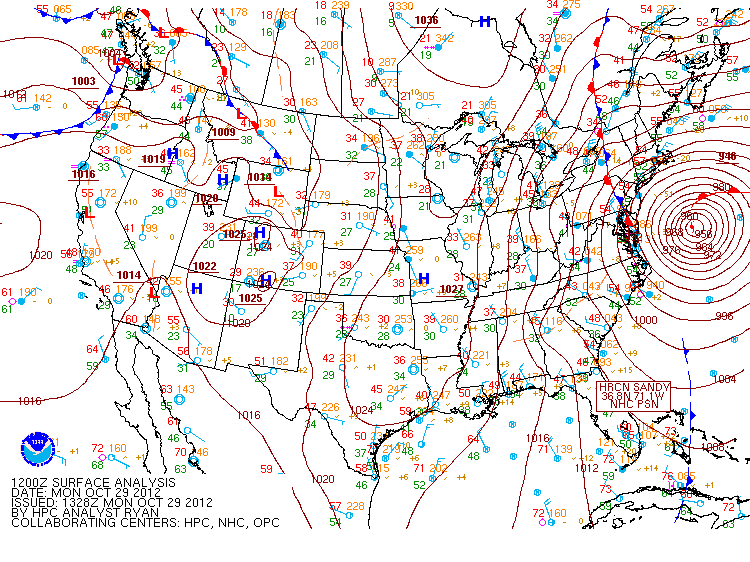 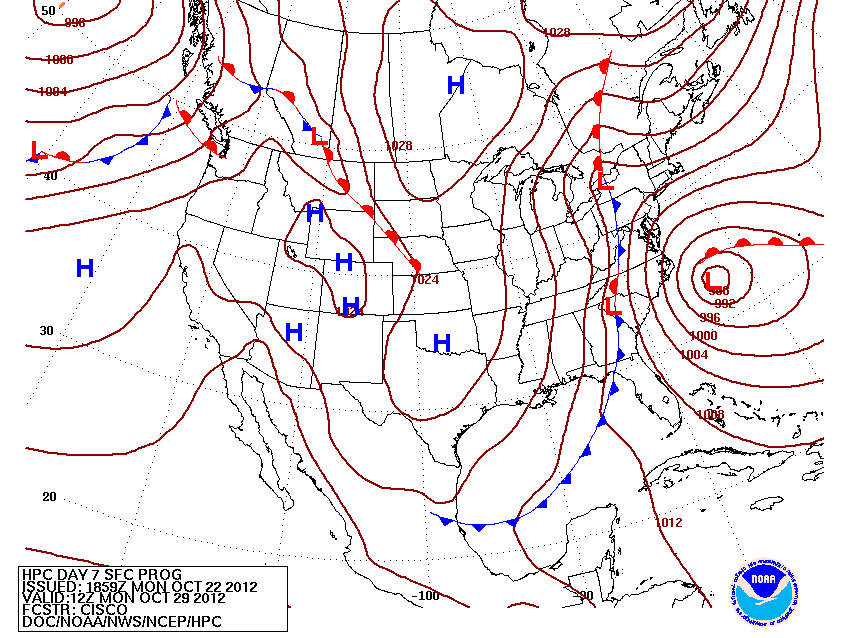 Surface Analysis
7 day forecast
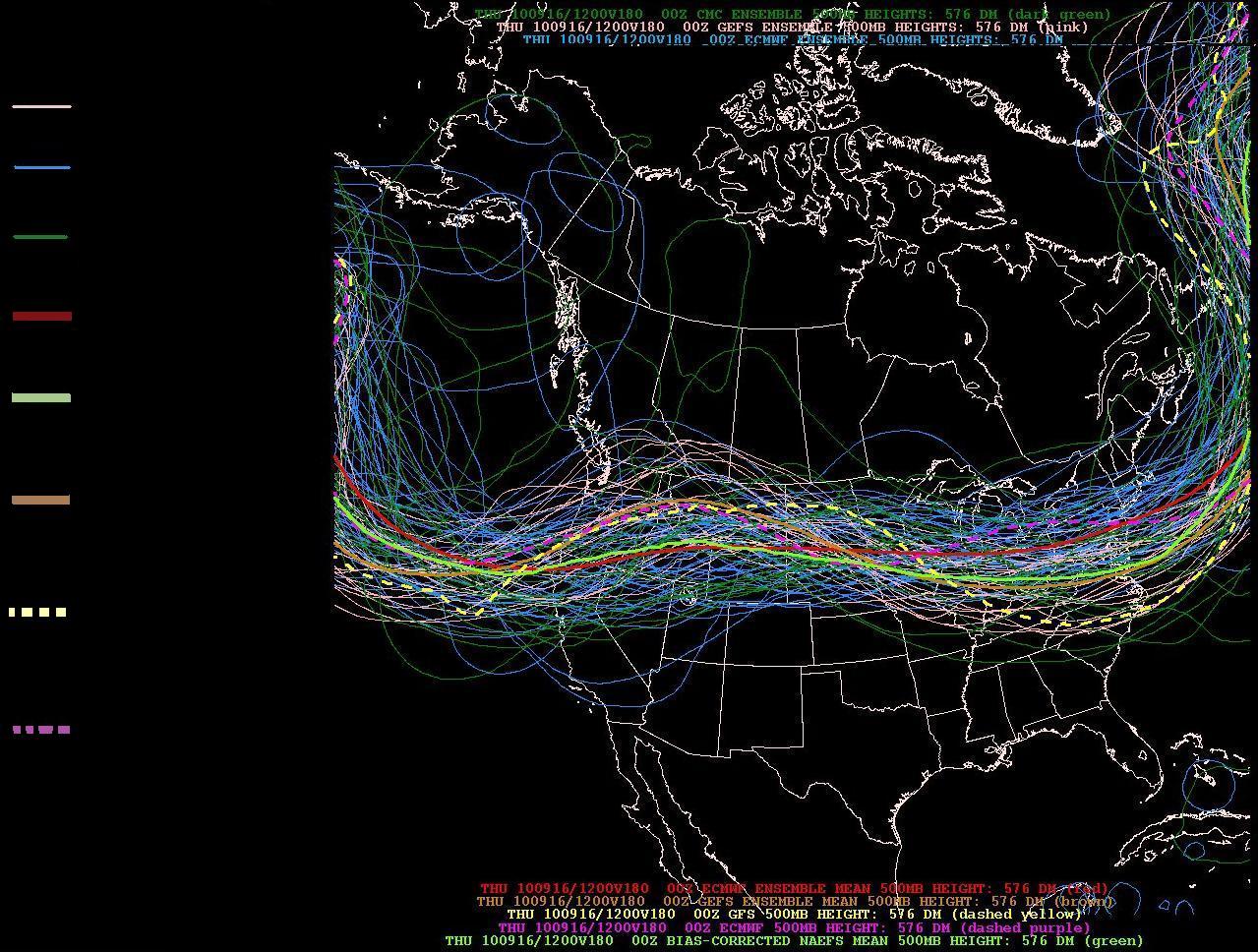 GEFS Member
ECMWF Member
CMC Member
ECMWF Mean
247 nm Displacement
NAEFS Mean
FOR NOW, HAVE KEPT THE INCREASINGLY HYBRID CYCLONE OFF THE EAST COAST, THOUGH NOT AS FAR OUT TO SEA  AS THE GFS AND GEFS MEMBERS.

CONSIDERING THE WILDLY DIVERSE DETERMINISTIC SOLUTIONS AND ENSEMBLE MEMBERS…THAT SEEMS TO HAVE BEEN A SAFE BET.

CISCO
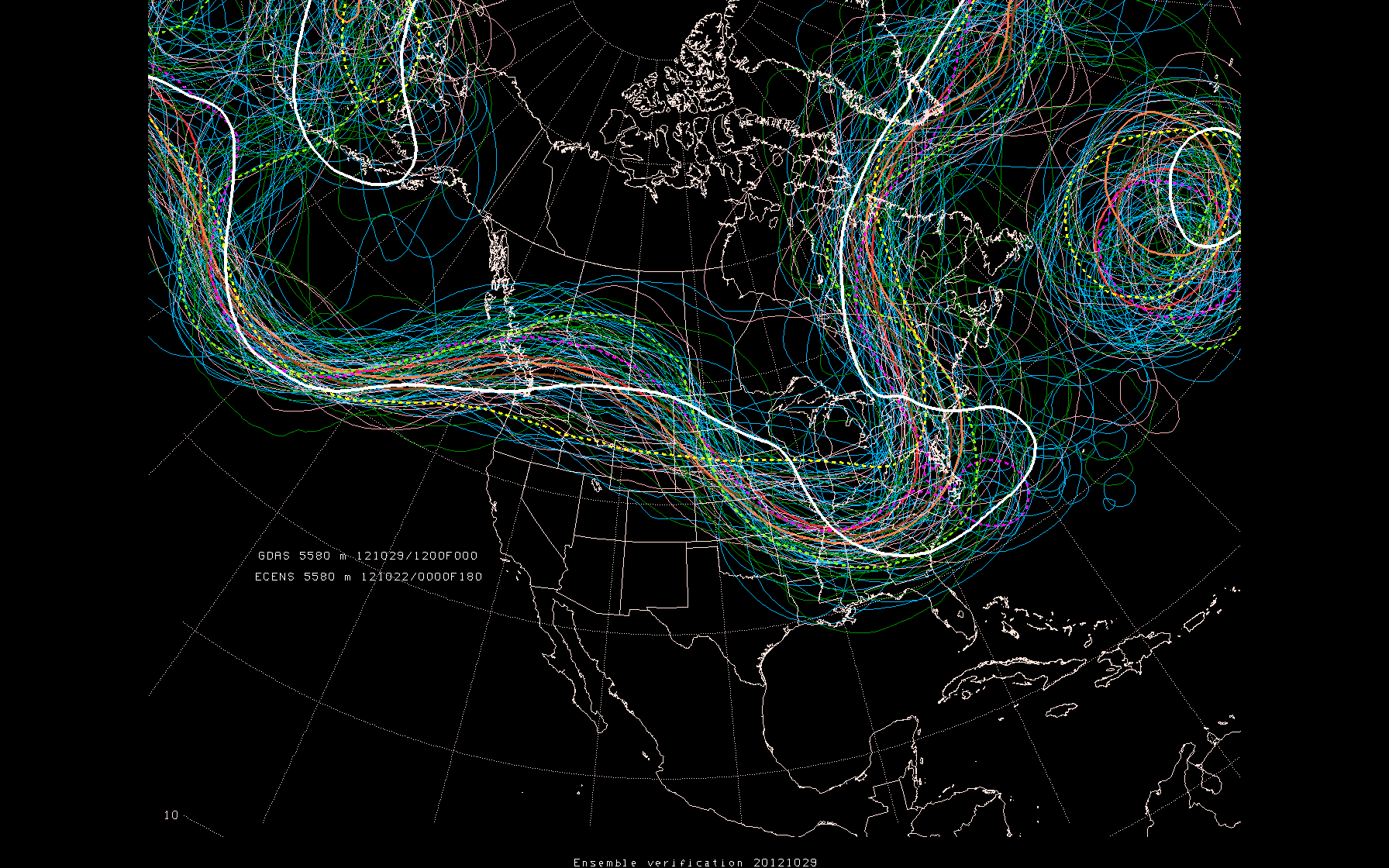 558 DM Height
GEFS Mean
GFS
ECMWF
A Success for Ensembles and Forecasters
Charts Valid 12Z October 29, 2012
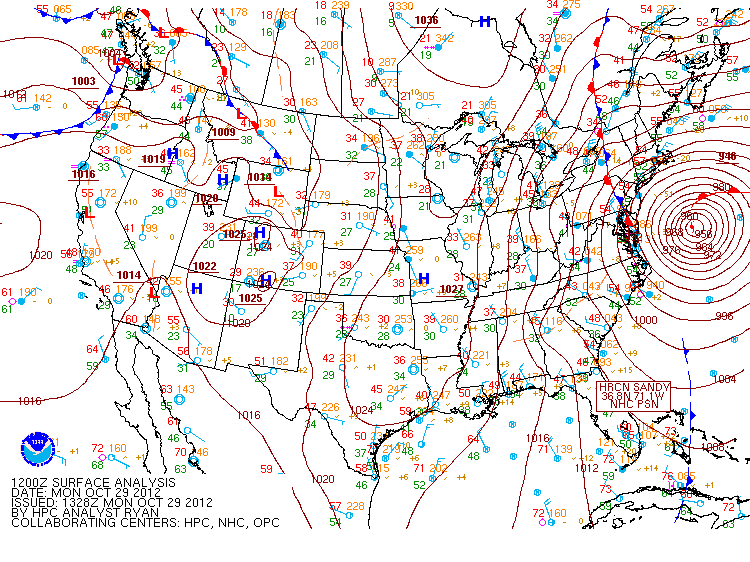 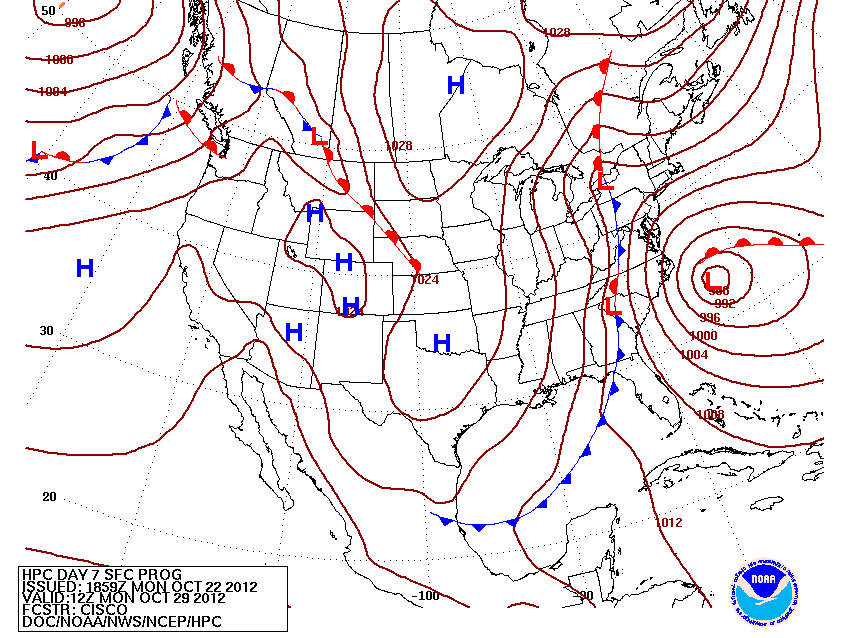 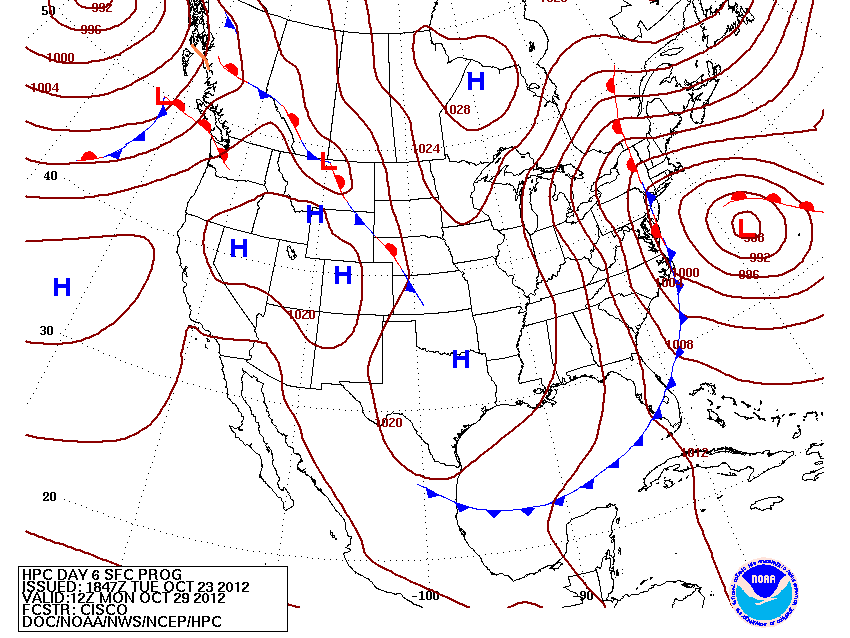 Surface Analysis
6 day forecast
7 day forecast
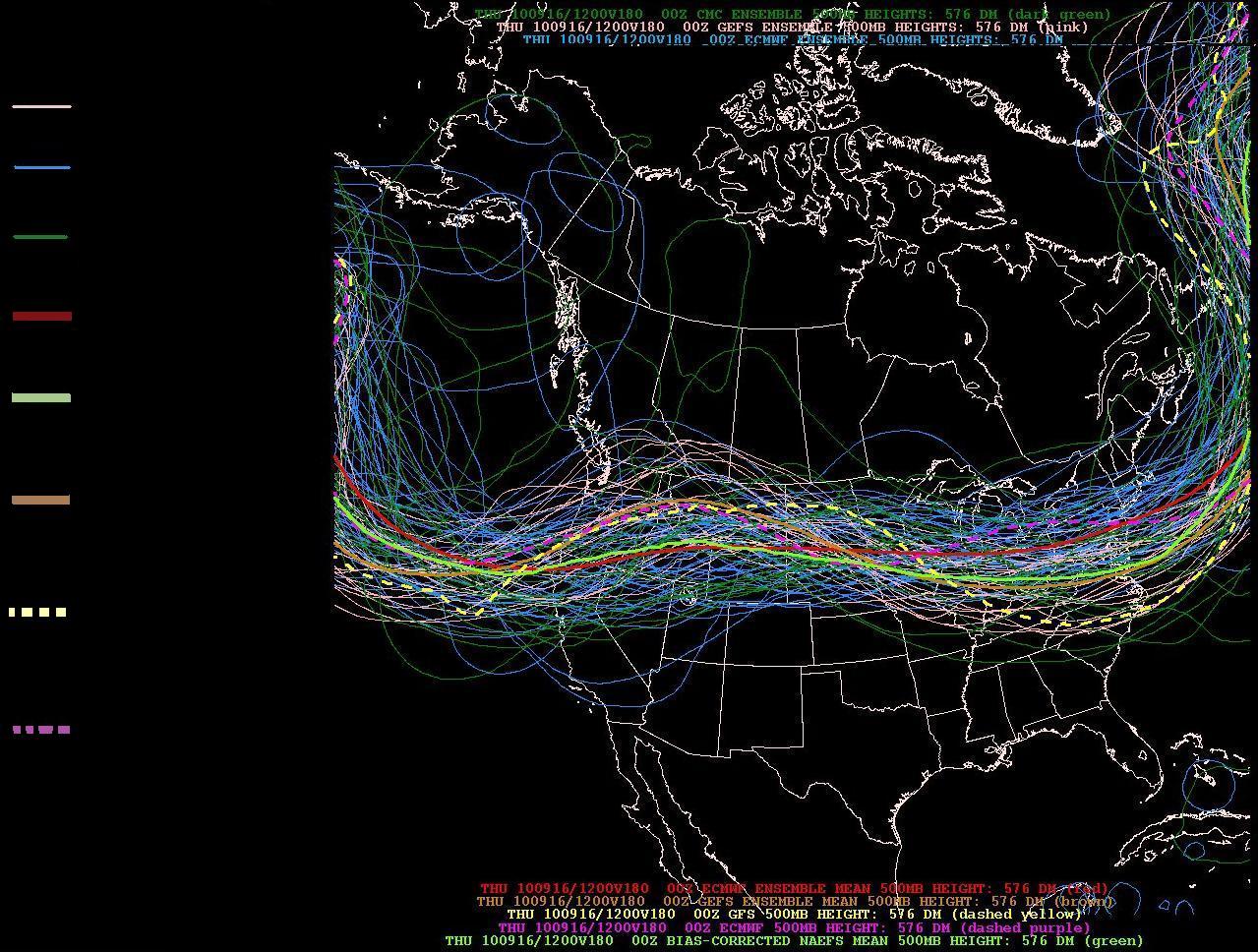 GEFS Member
ECMWF Member
CMC Member
ECMWF Mean
186 nm Displacement
247 nm Displacement
NAEFS Mean
THERE HAVE BEEN GFS ENSEMBLE MEMBERS QUITE SIMILAR TO THE ECMWF/GEM CAMP FOR THE LAST FEW DAYS OF MODEL CYCLES, 
PUTTING THE DETERMINISTIC GFS SOLUTIONS IN A BROADER FRAMEWORK…

CISCO
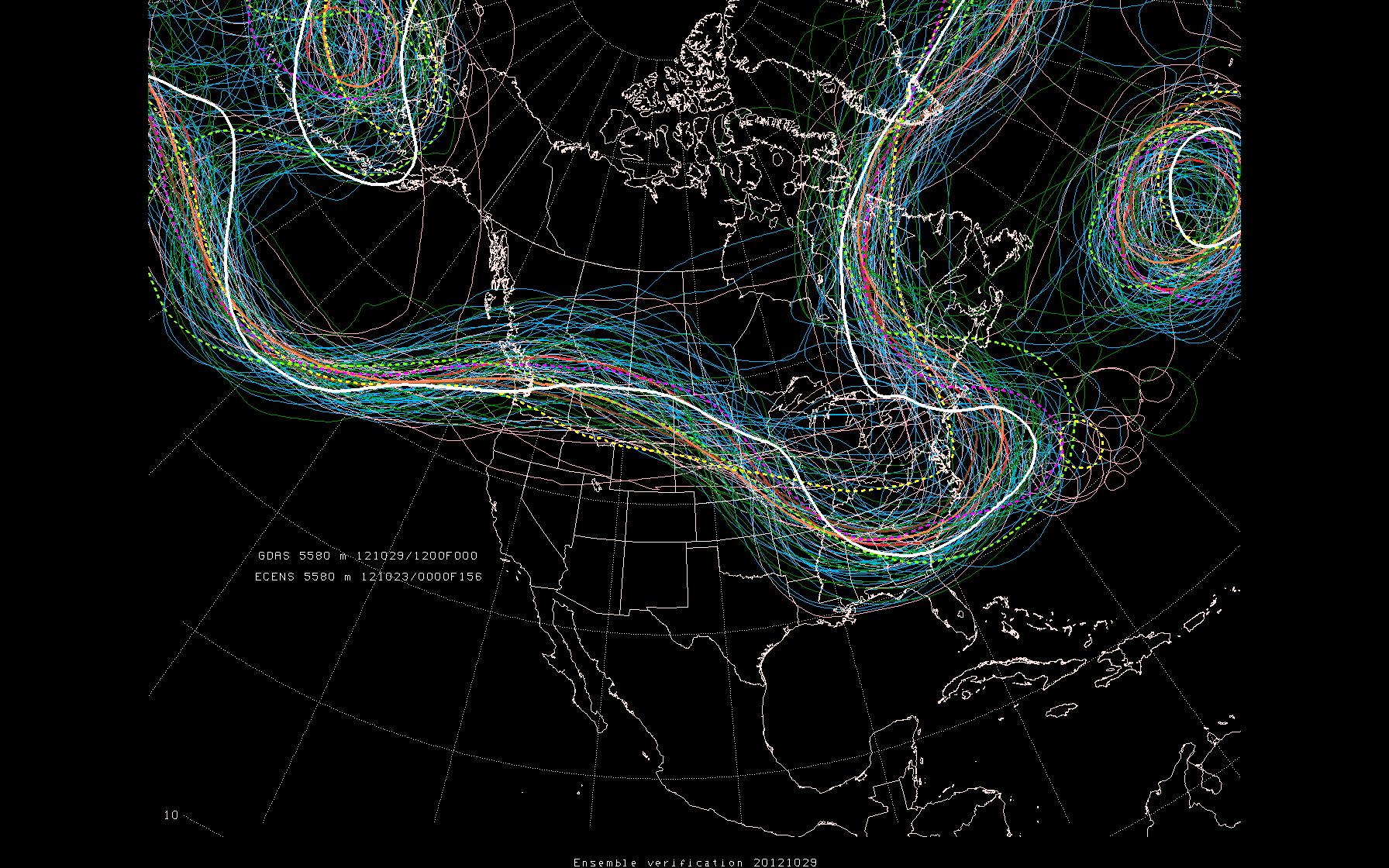 558 DM Height
GEFS Mean
GFS
ECMWF
A Success for Ensembles and Forecasters
Charts Valid 12Z October 29, 2012
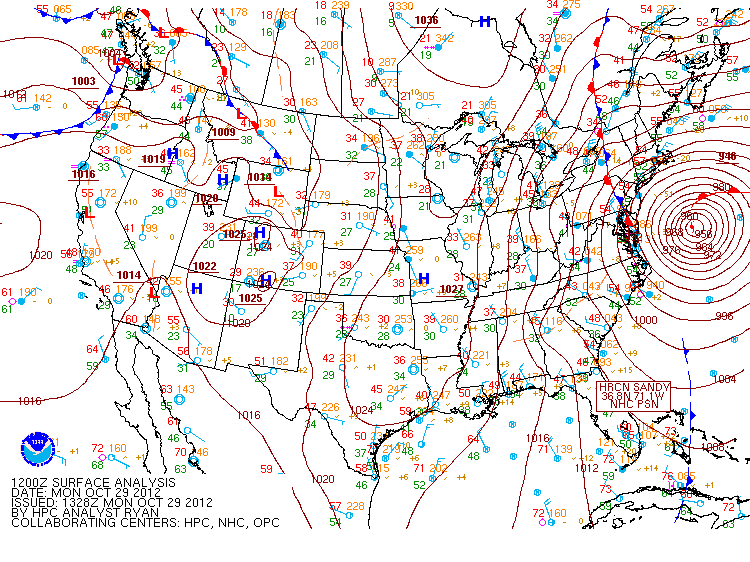 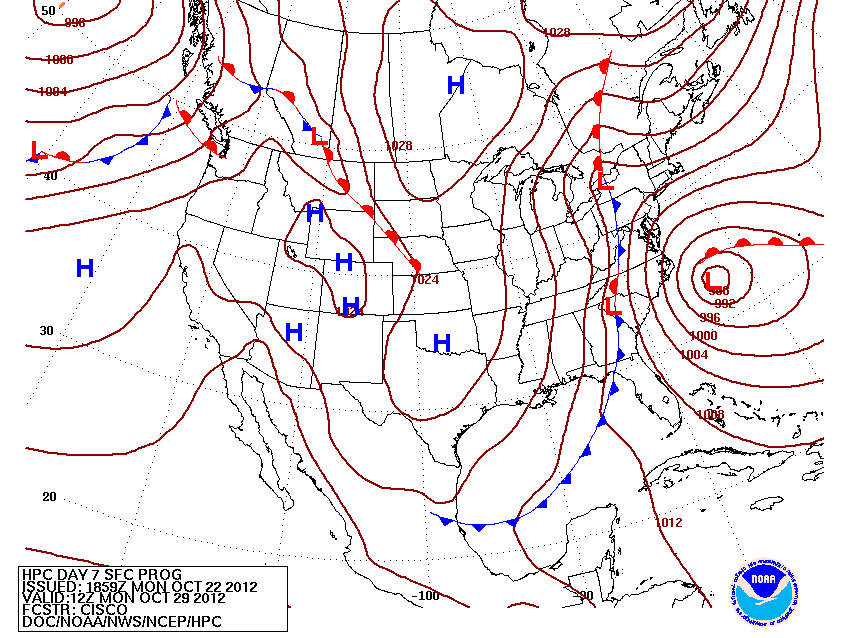 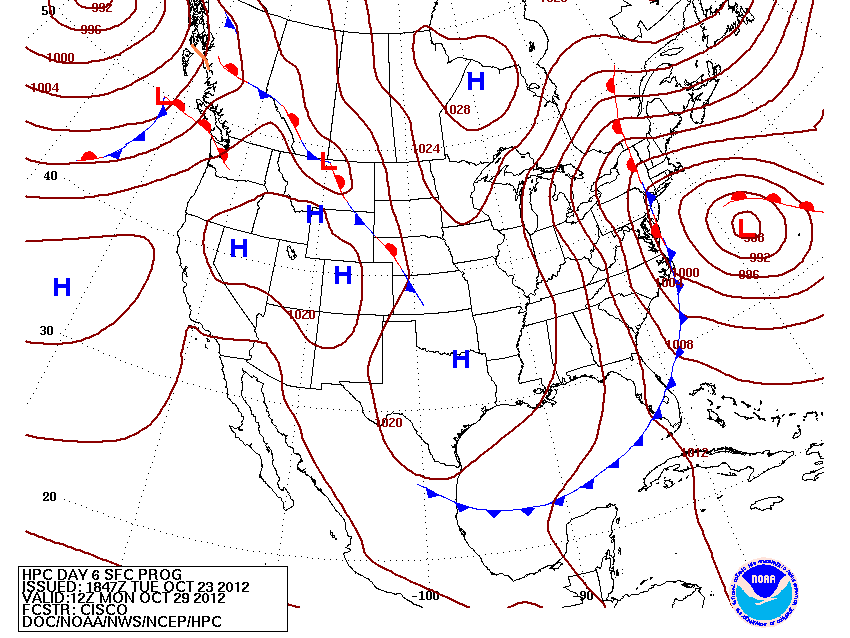 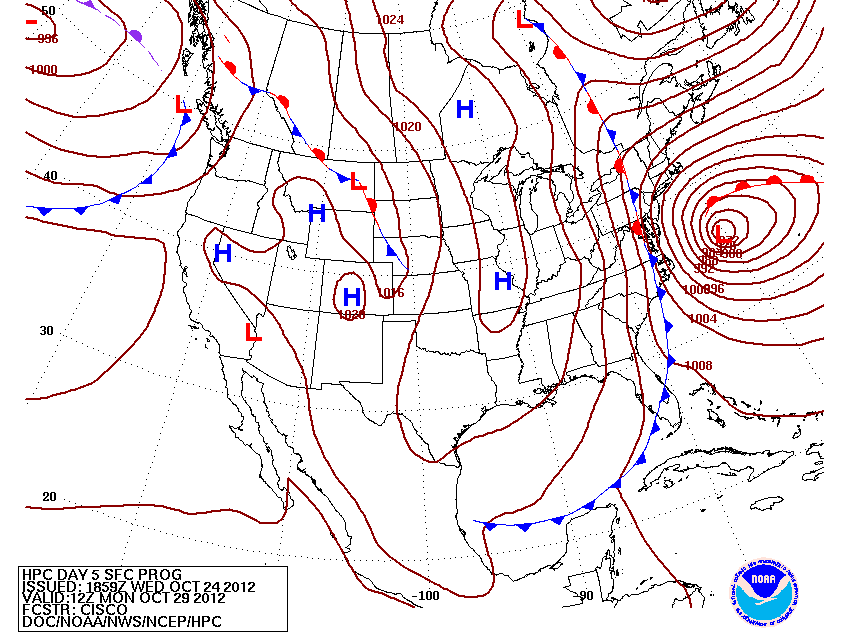 Surface Analysis
6 day forecast
7 day forecast
5 day forecast
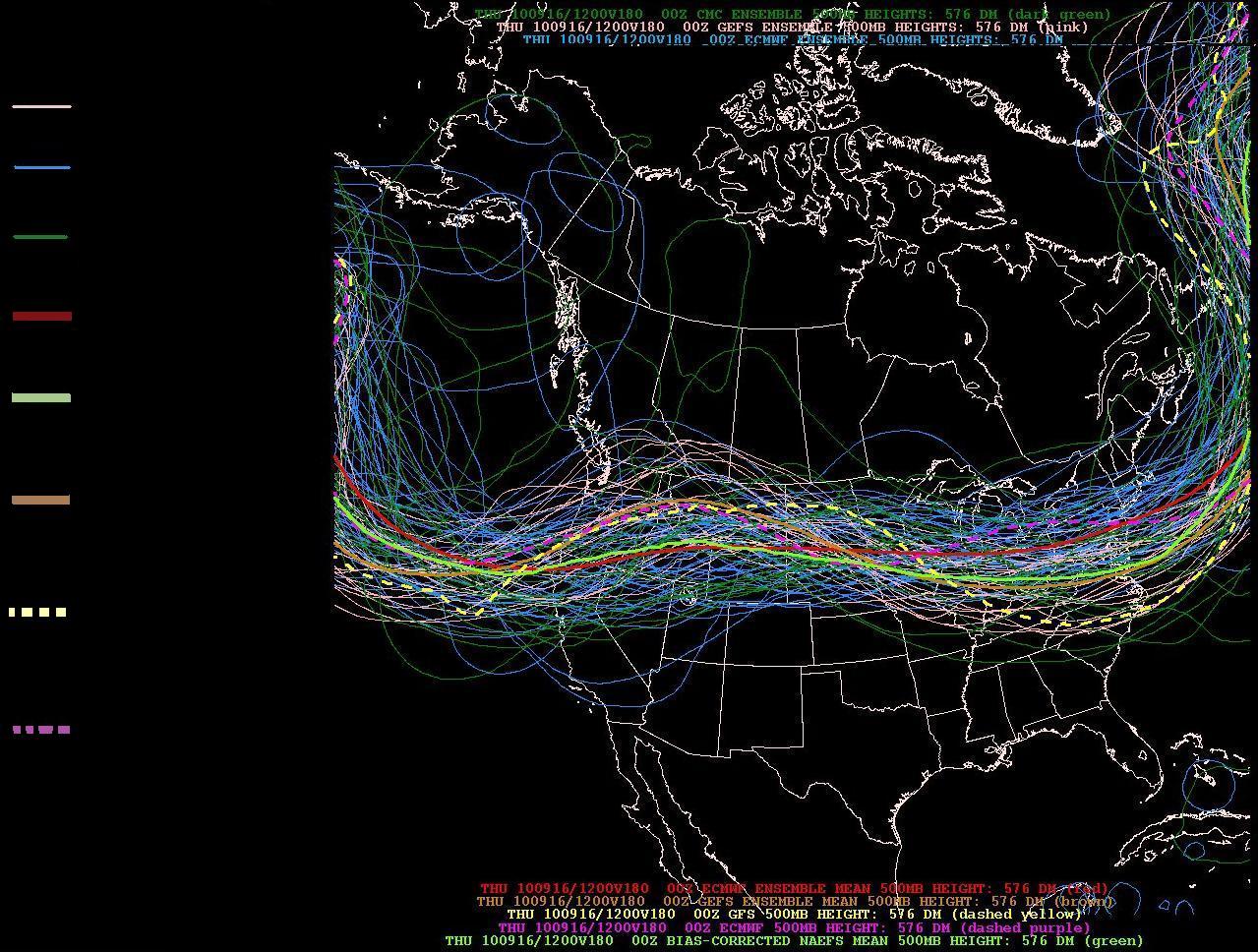 GEFS Member
ECMWF Member
CMC Member
ECMWF Mean
186 nm Displacement
247 nm Displacement
89 nm Displacement
NAEFS Mean
THE DETERMINISTIC SOLUTIONS… ARE OUTLIERS TO THE MAJORITY OF THEIR ENSEMBLE BROTHERS AND SISTERS, WITH THE LION'S SHARE OF THE ENSEMBLE GUIDANCE INDICATING A WHOLESALE INCORPORATION OF SANDY'S POST-TROPICAL CIRCULATION INTO THE UPPER VORTEX…
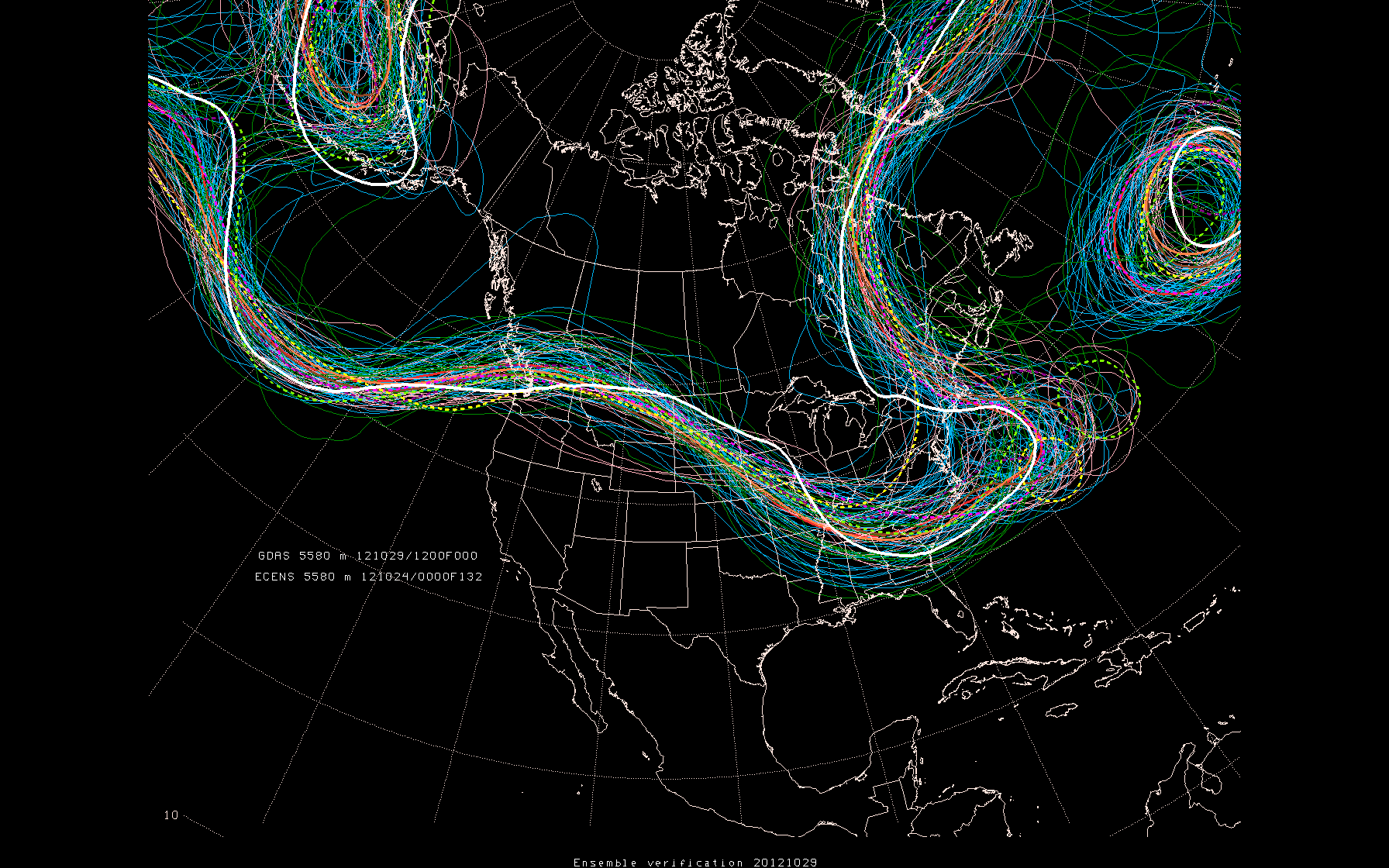 558 DM Height
GEFS Mean
GFS
ECMWF
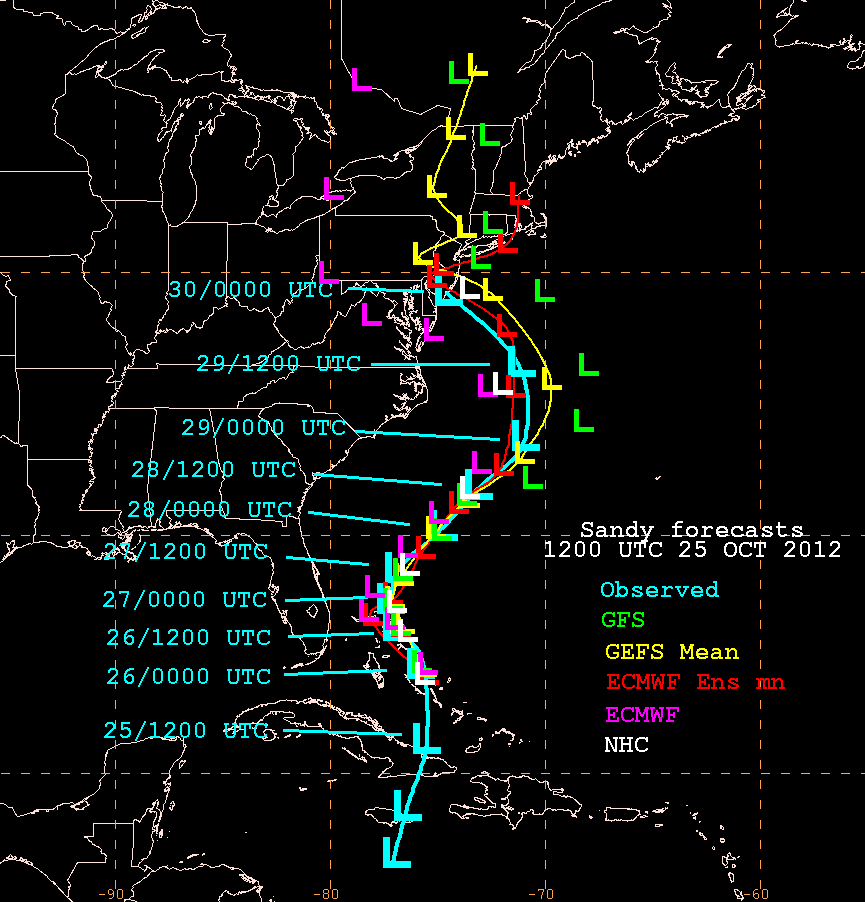 Forecasters Used Ensemble Information for Track Forecasts
Low Track Forecast – 1.5 days prior to landfall
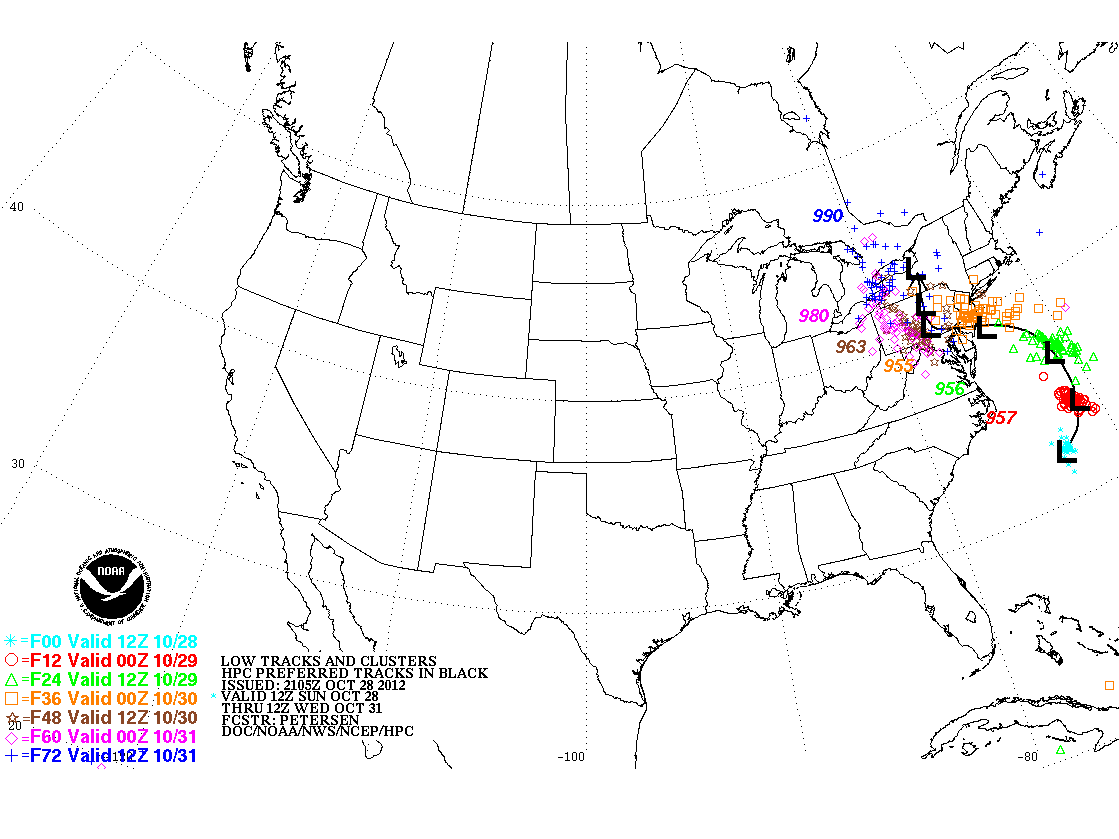 * Note the ensemble spread at each forecast time.
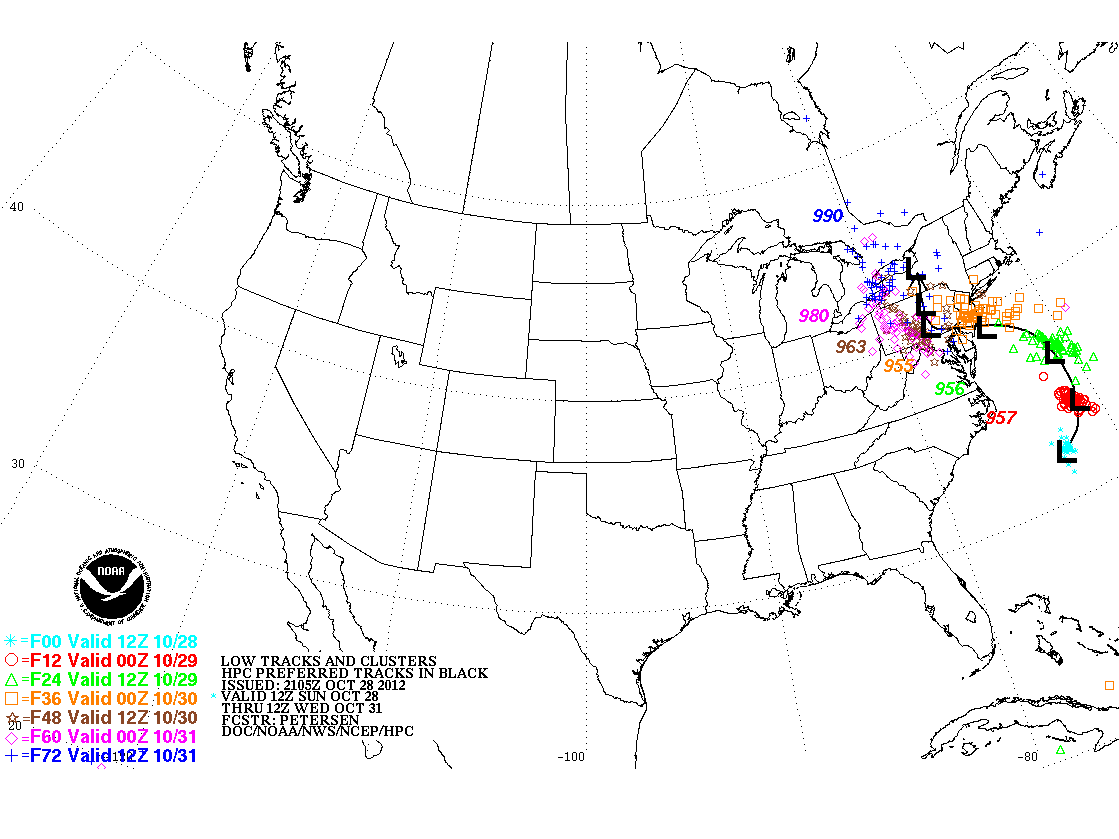 SREF uncertainty in acceleration of storm 36 hours before landfall 

Ensemble mean was very accurate (00 UTC landfall)
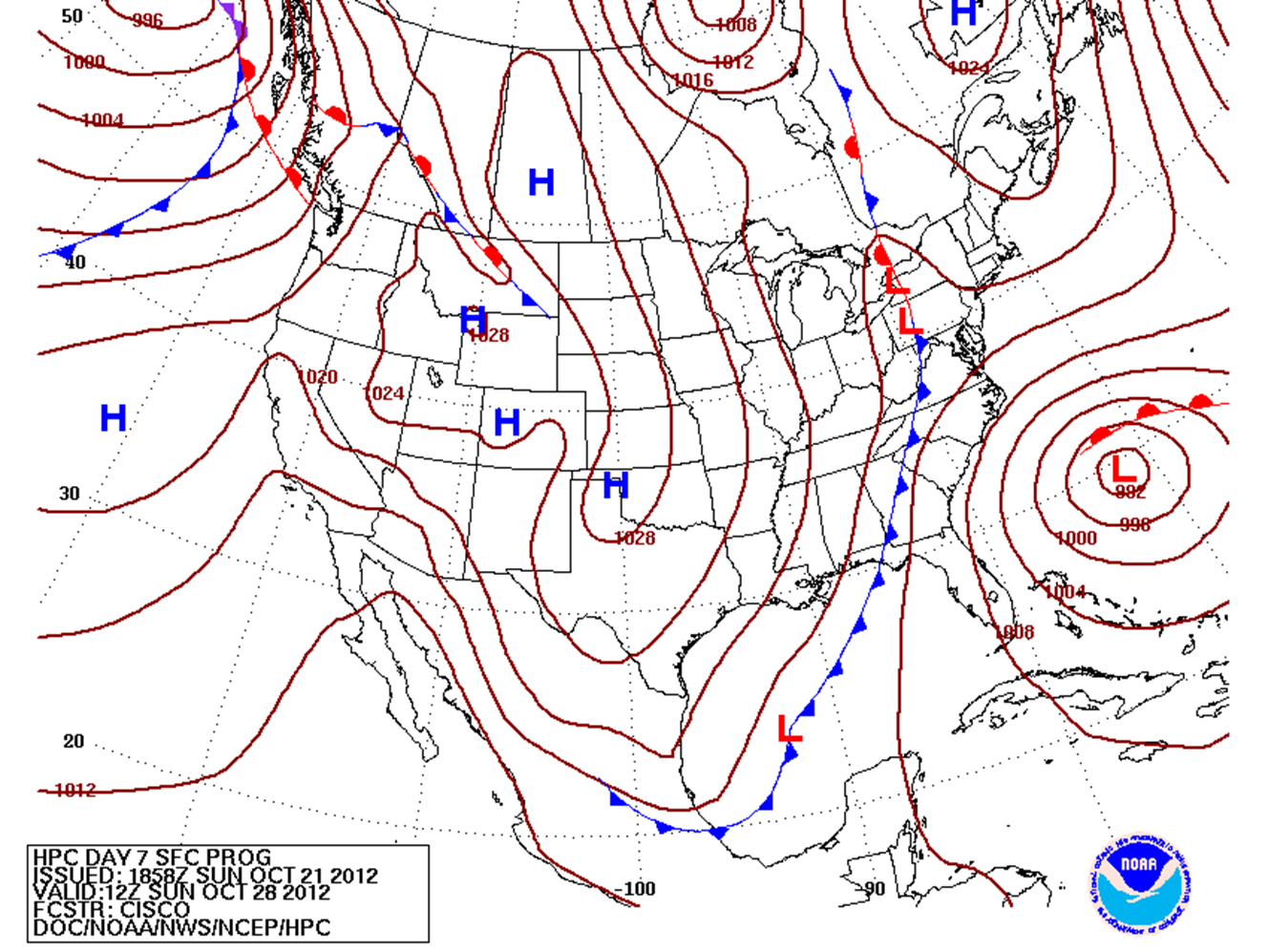 Storm accelerated towards New Jersey coast
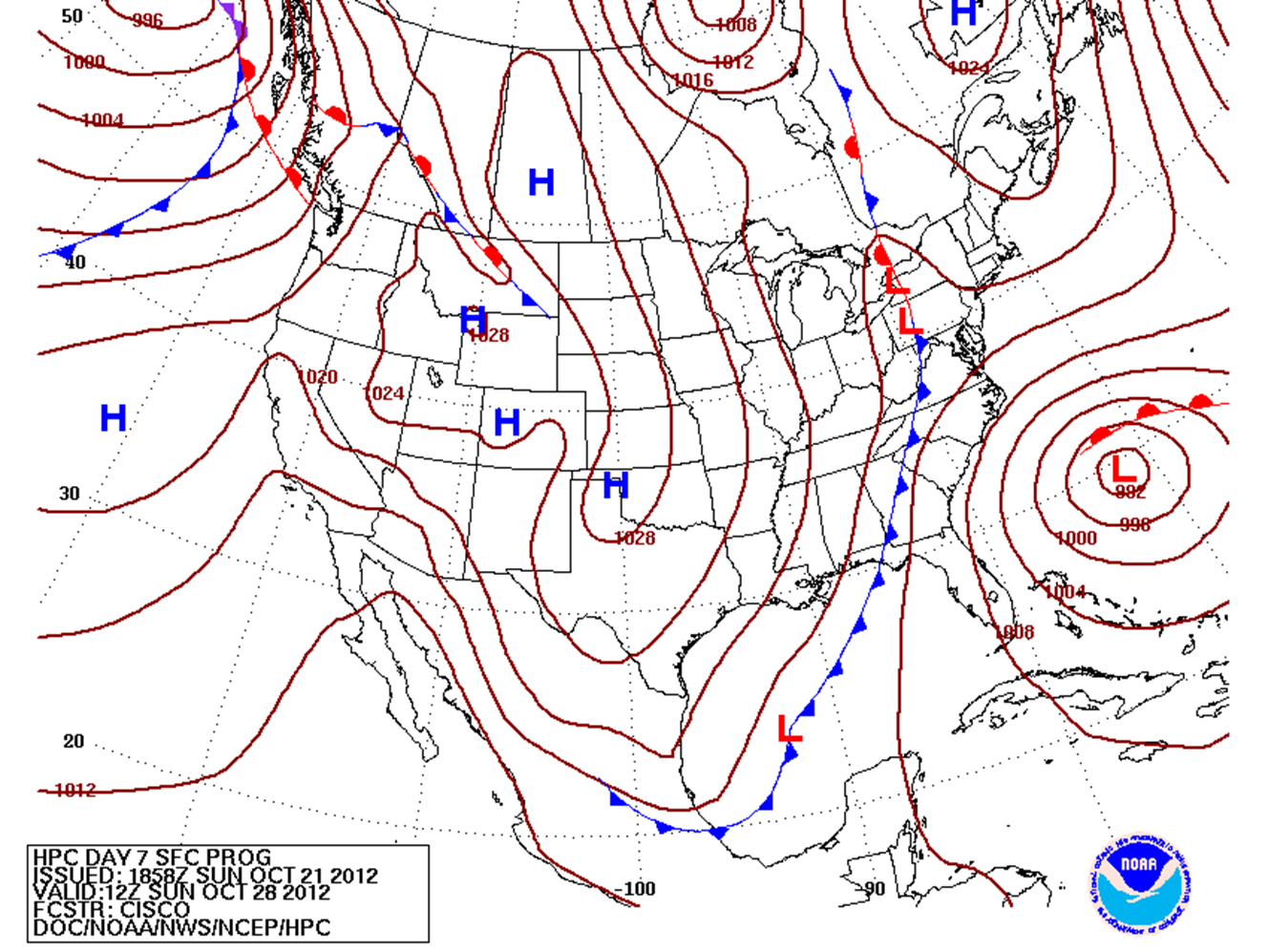 A Success for Ensembles and Forecasters
Charts Valid 12Z October 29, 2012
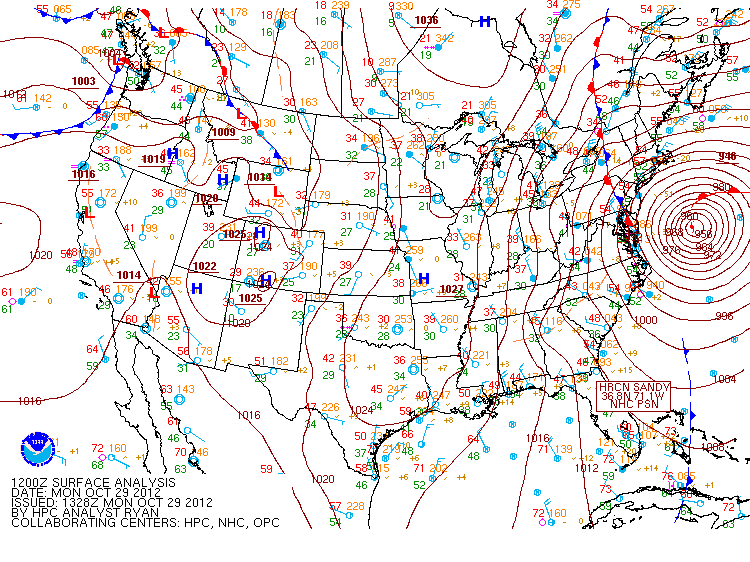 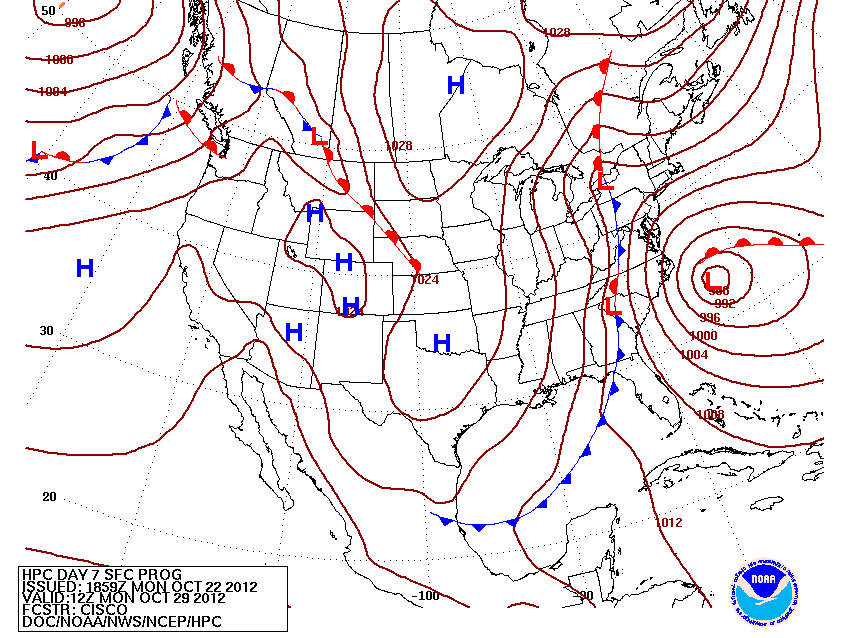 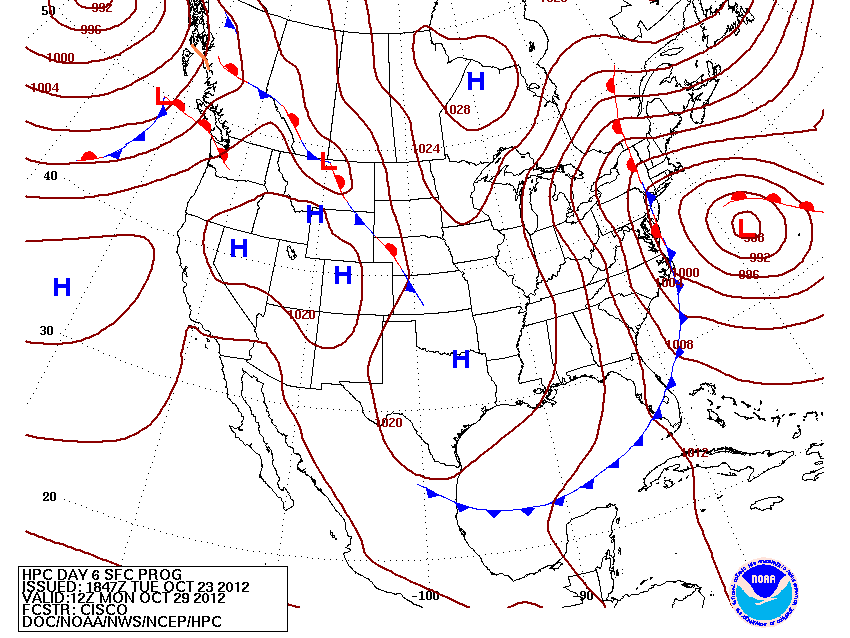 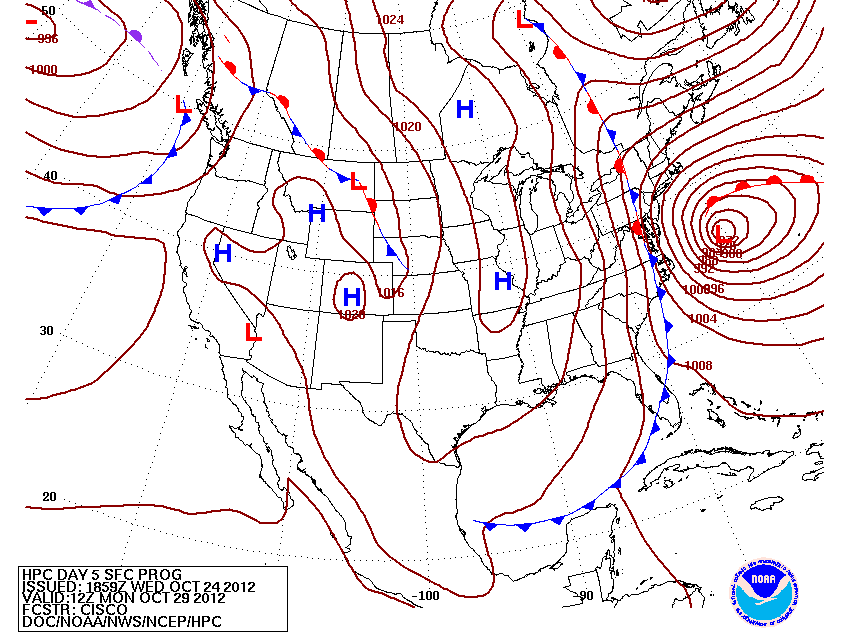 Surface Analysis
6 day forecast
7 day forecast
5 day forecast
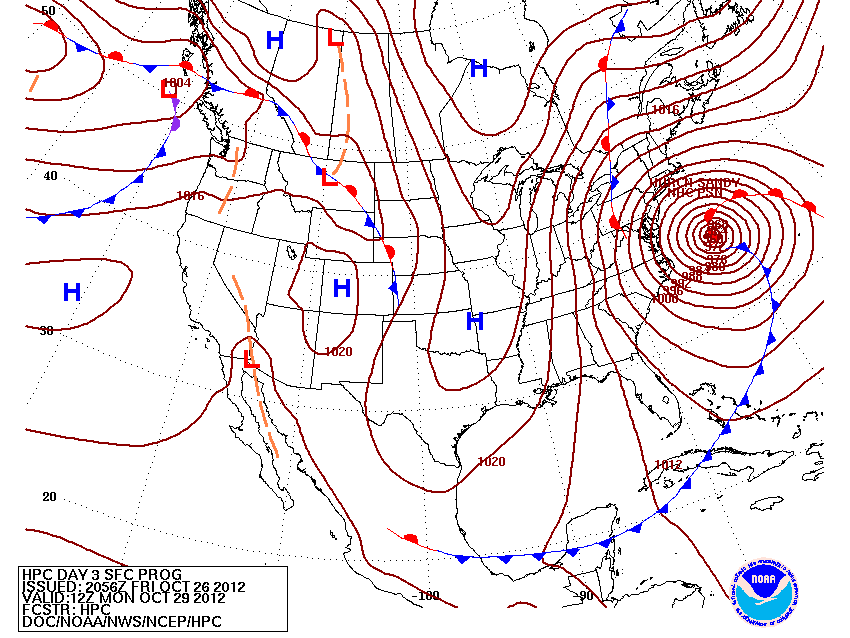 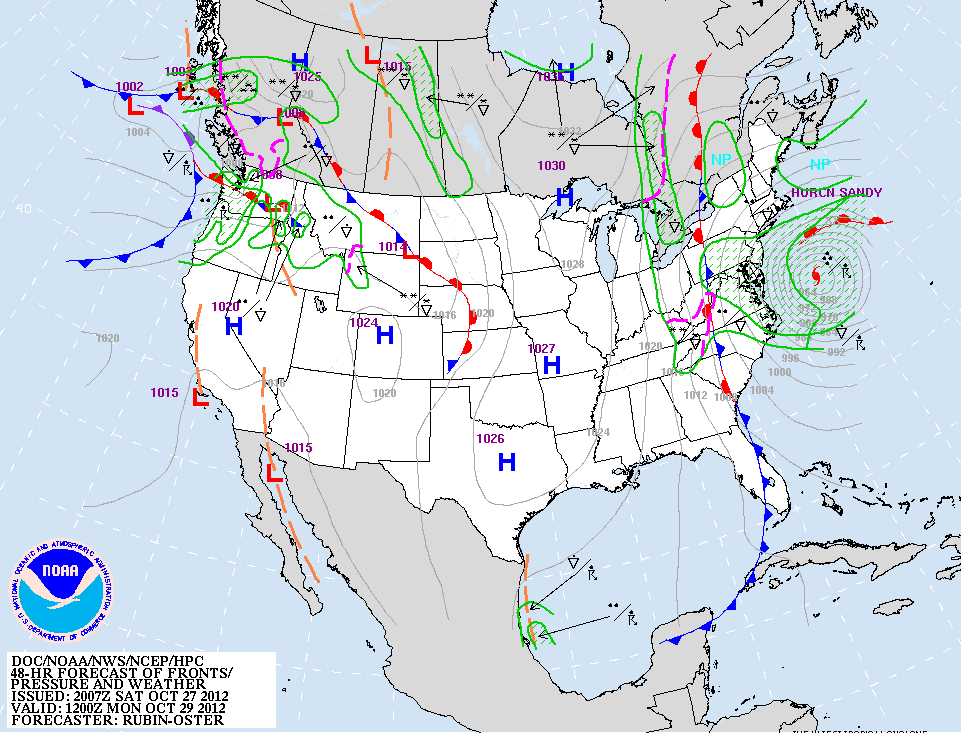 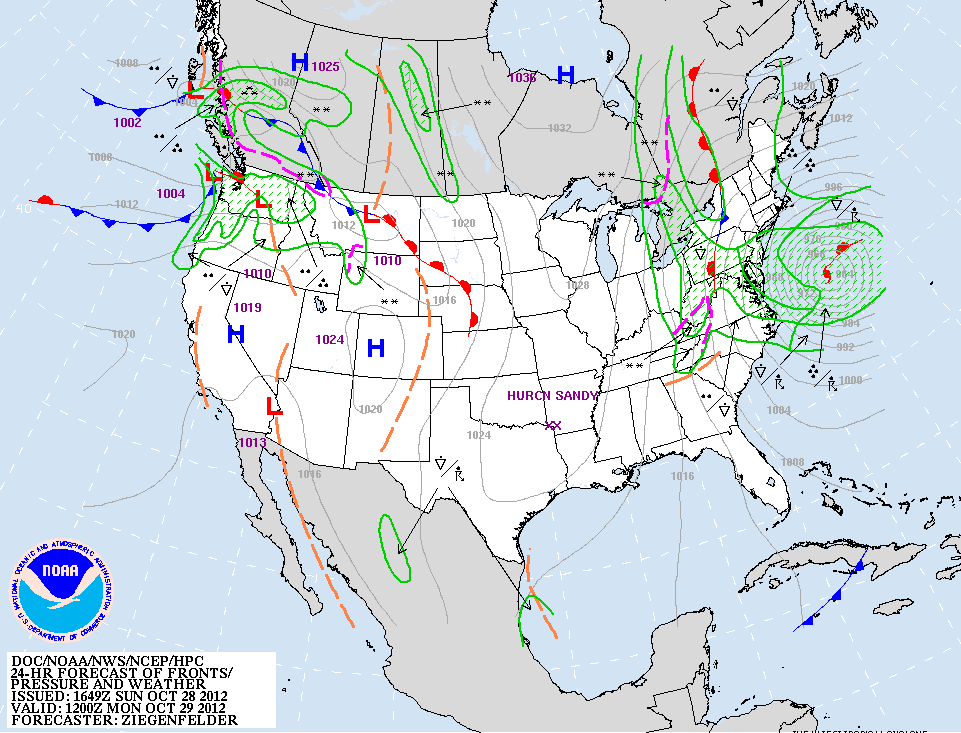 1 day forecast
2 day forecast
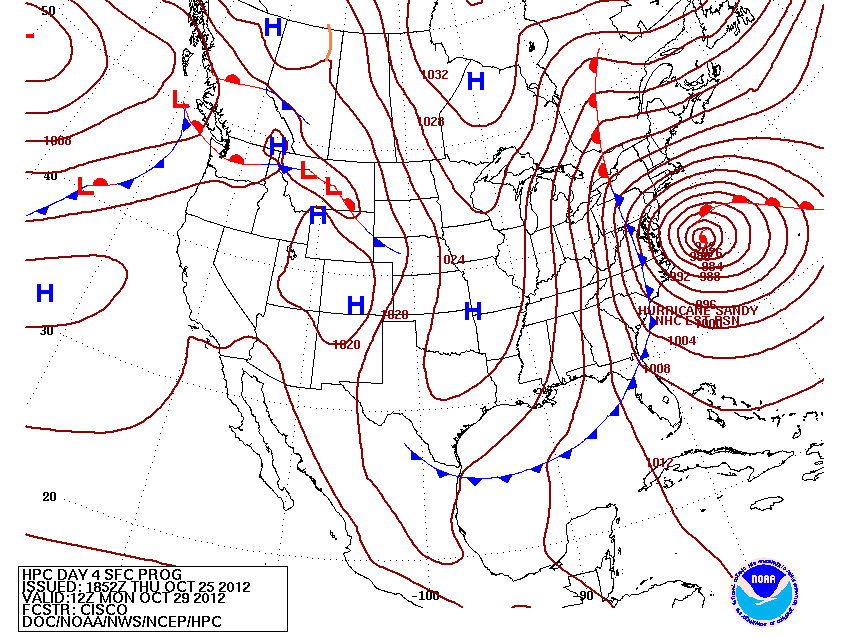 4 day forecast
3 day forecast
Inland Winds
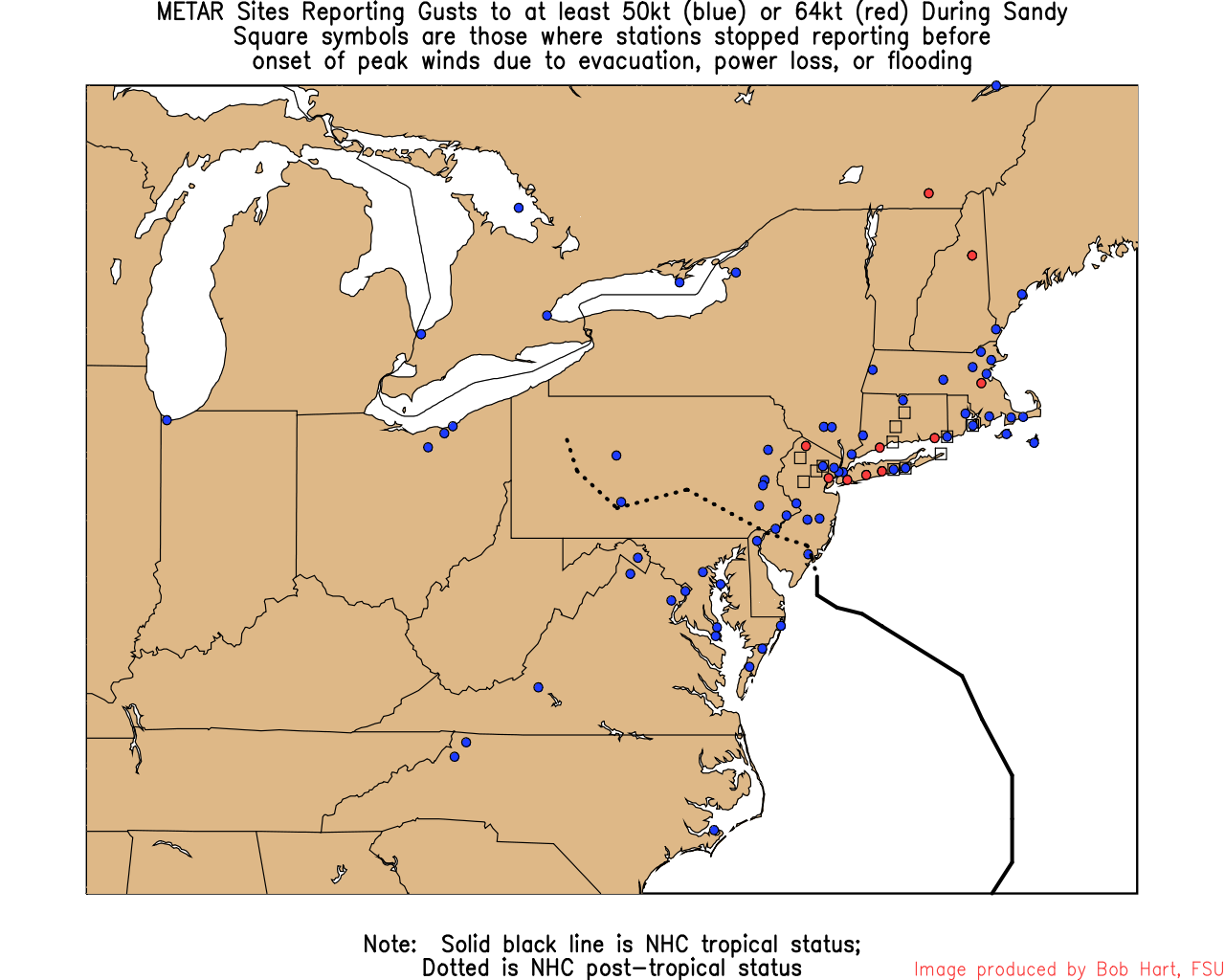 H
1028
L
940
Wind and Wave Forecasts
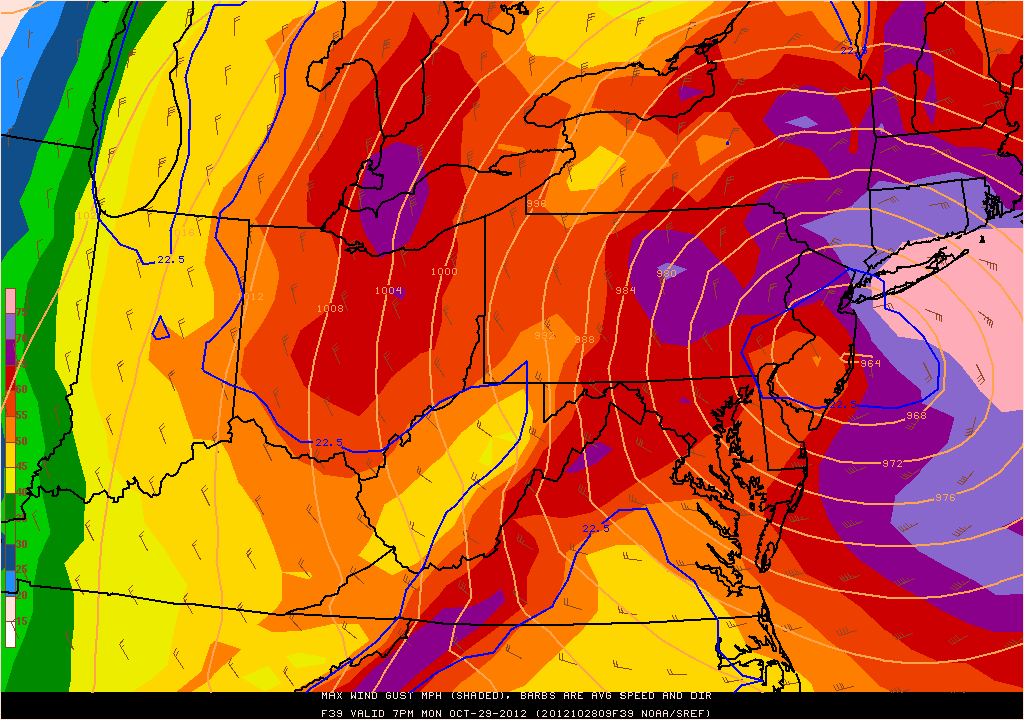 39 h Forecast SREF Max Wind Gust
65 mph
18 h Forecast 1.33 km NAM
Wind Gust
75+ mph
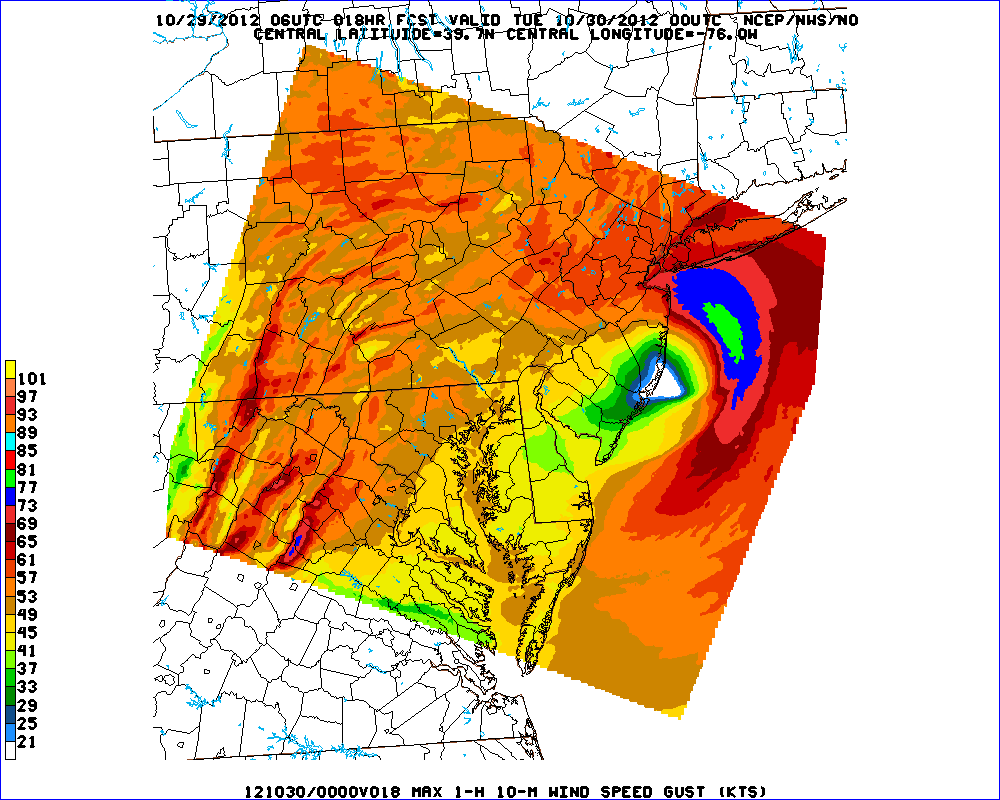 Great Lakes Coastal Forecast System
Courtesty Peter Manousos (First Energy)
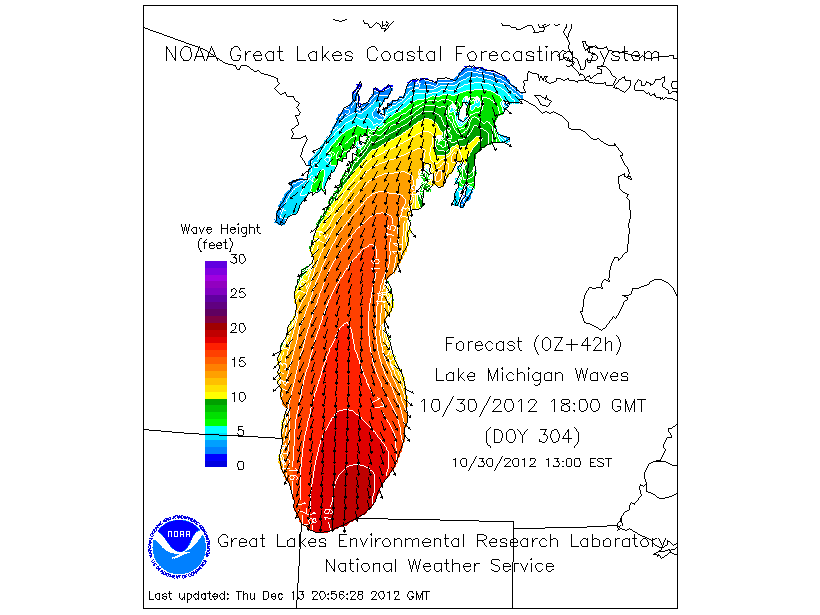 Issued Sunday Morning, Oct 28
77 kts
19’
Issued Saturday Evening, Oct 27
Issued Monday Morning, Oct 28
Great Lakes Impacts
Wave Height
Water Level
Impacts
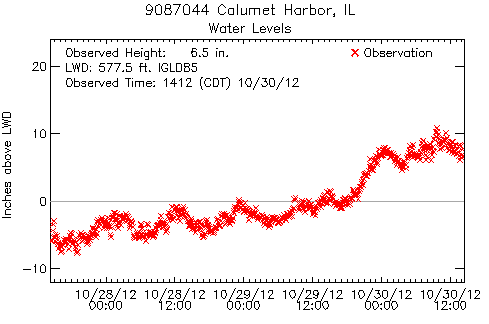 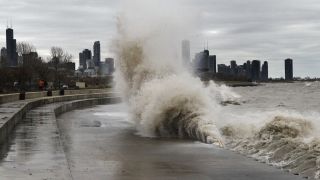 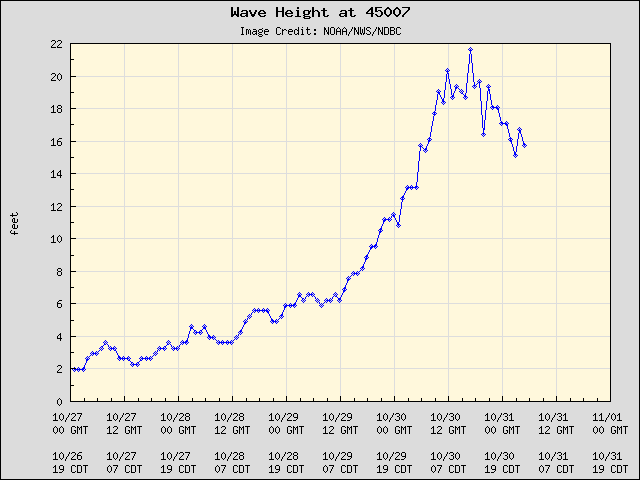 21.7’
Second Highest since 1980
1’ Surge
Lake Michigan
AP
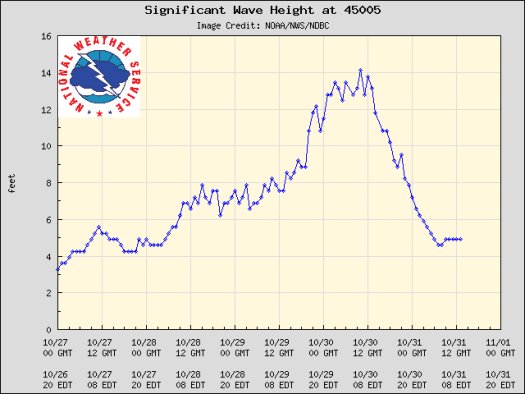 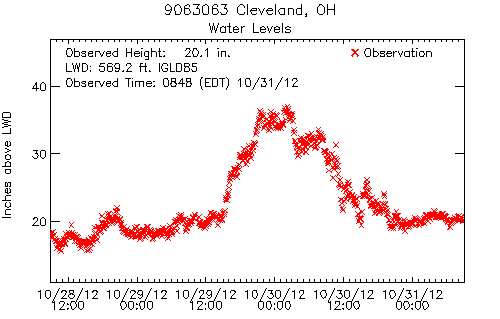 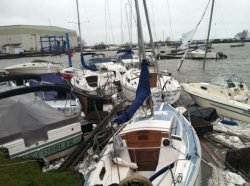 14’
1-2’ Surge
Lake Erie
USCG
Rainfall
Rainfall
Very accurate rainfall forecasts
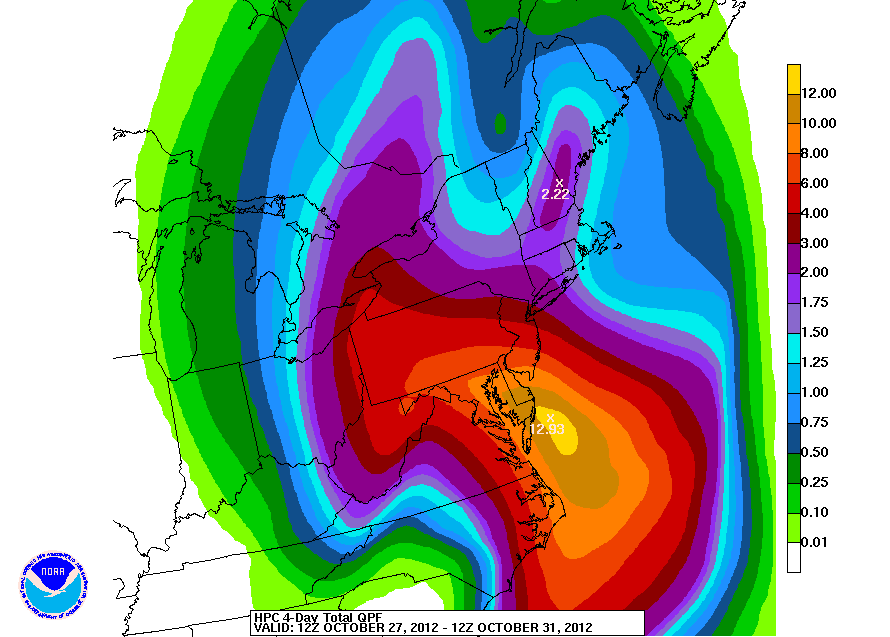 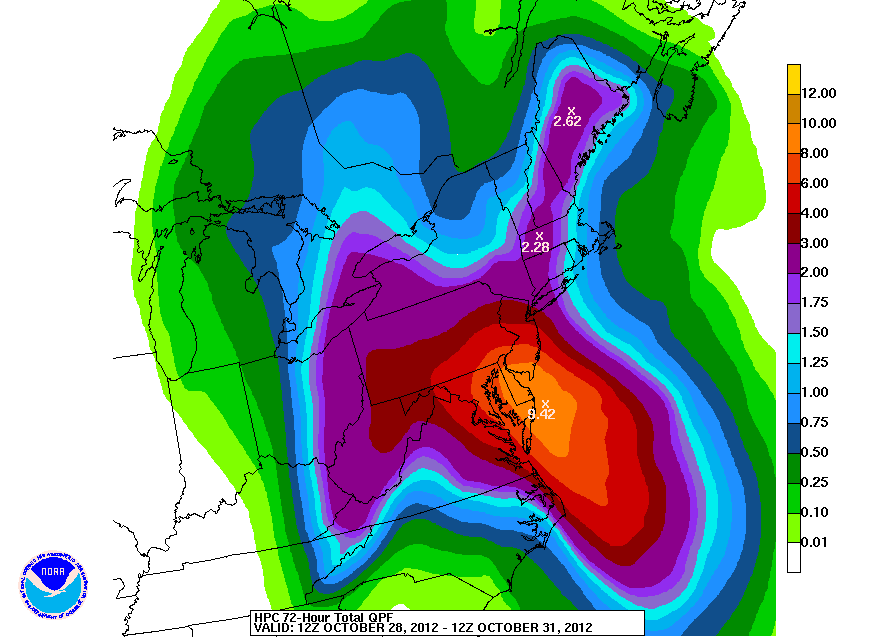 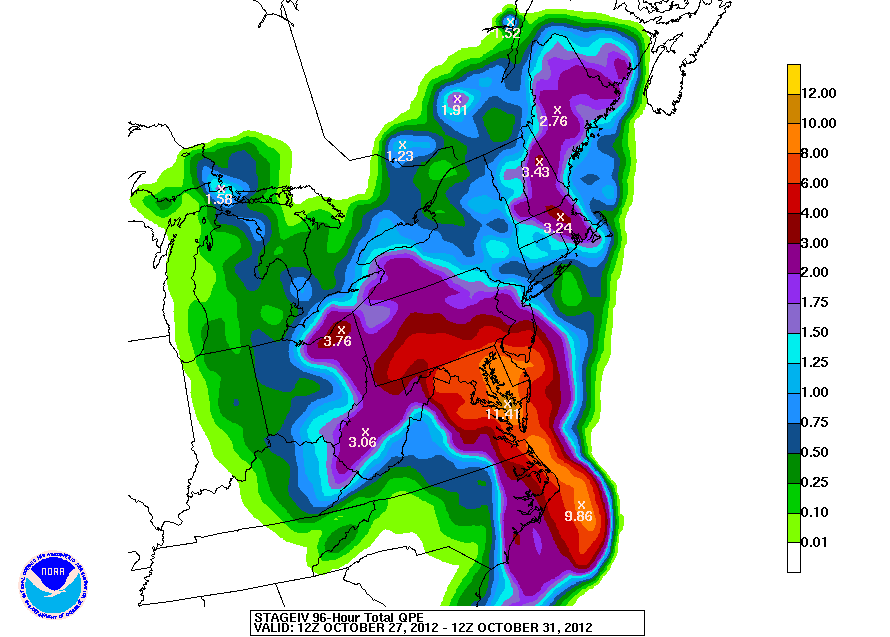 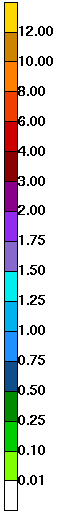 5 Day Precipitation Forecast:  
Issued Friday morning, Oct 26
3 Day Precipitation Forecast:  
Issued Sunday morning, Oct 28
Observed Rainfall
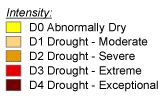 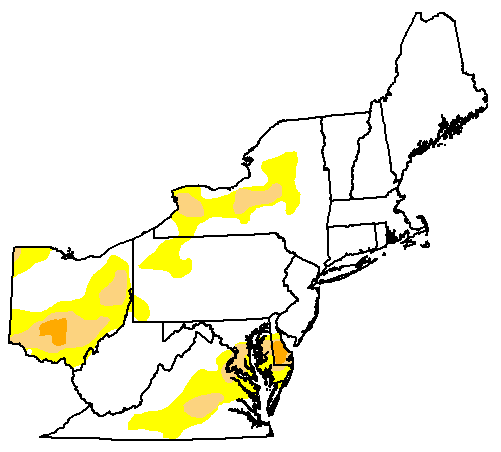 Oct 23, 2012
Rainfall alleviated drought
D0-D4:  24% of area
16
Rainfall
Very accurate rainfall forecasts
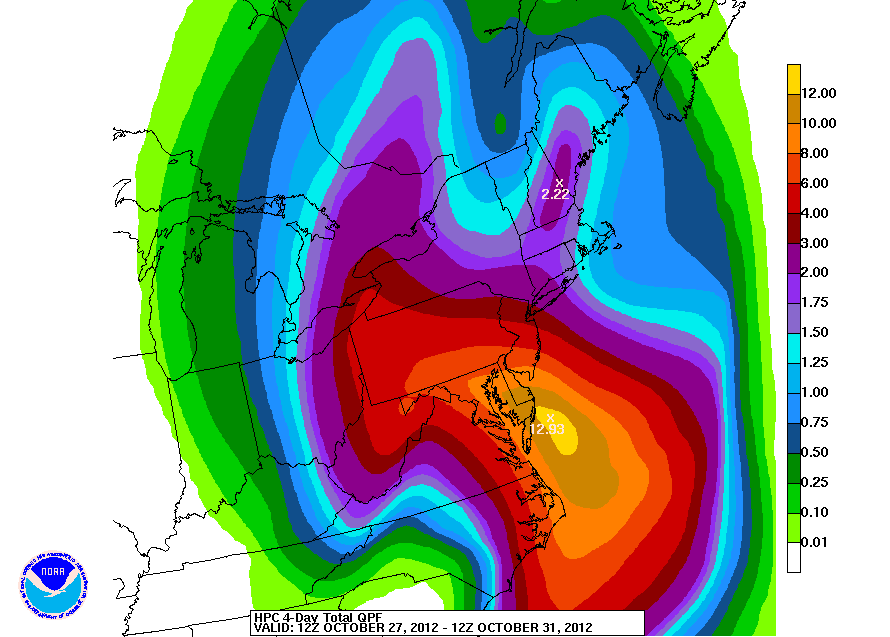 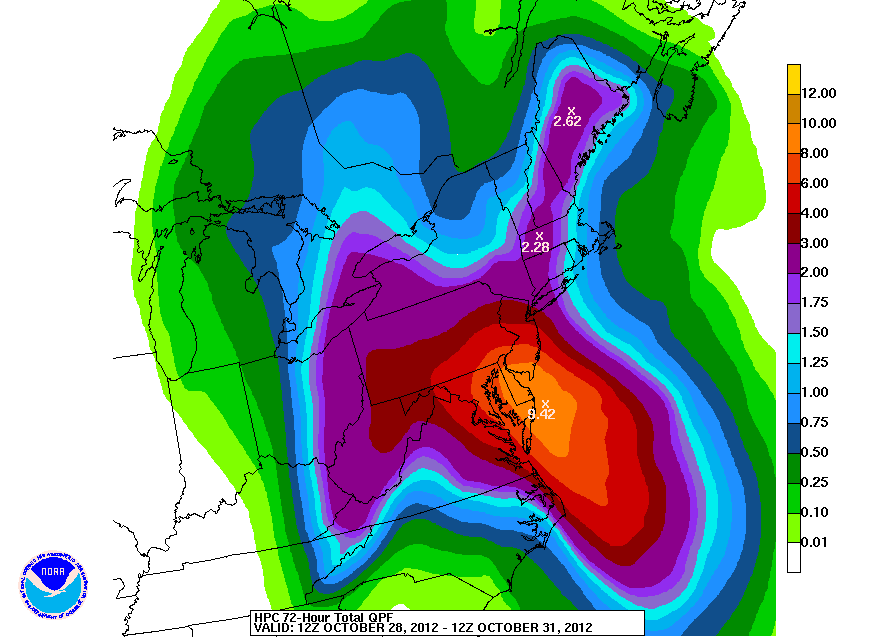 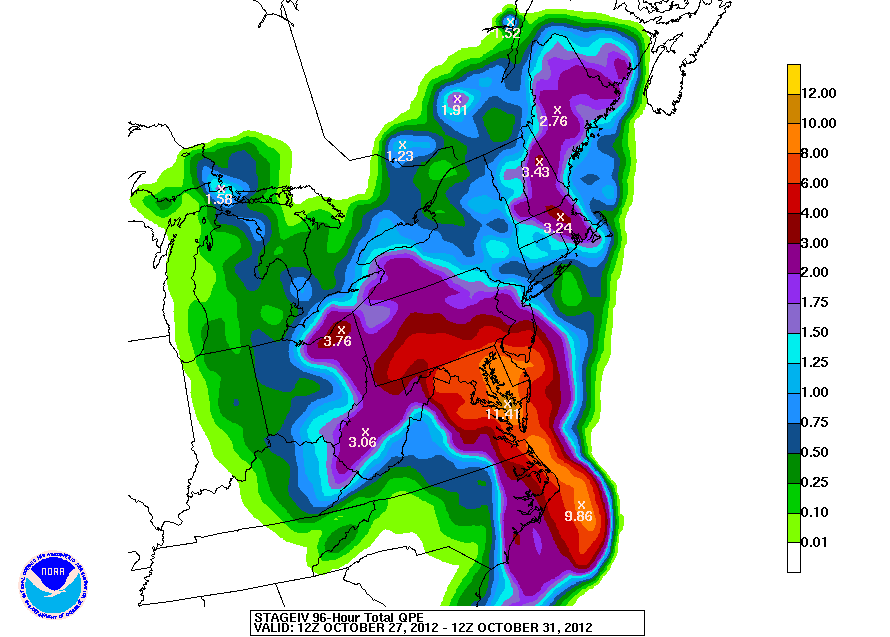 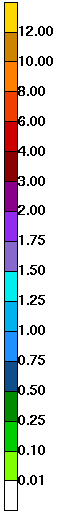 5 Day Precipitation Forecast:  
Issued Friday morning, Oct 26
3 Day Precipitation Forecast:  
Issued Sunday morning, Oct 28
Observed Rainfall
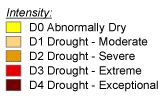 Oct 30, 2012
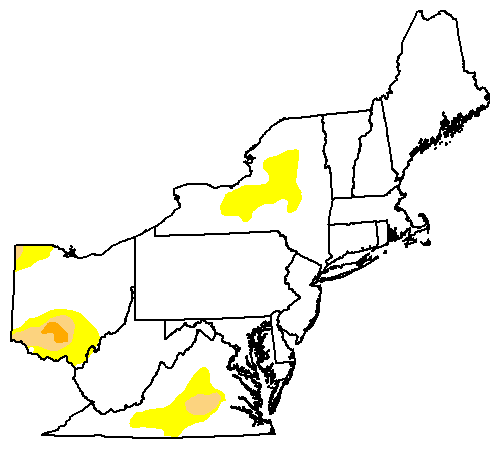 Rainfall alleviated drought
D0-D4:  12% of area
Inland Flooding
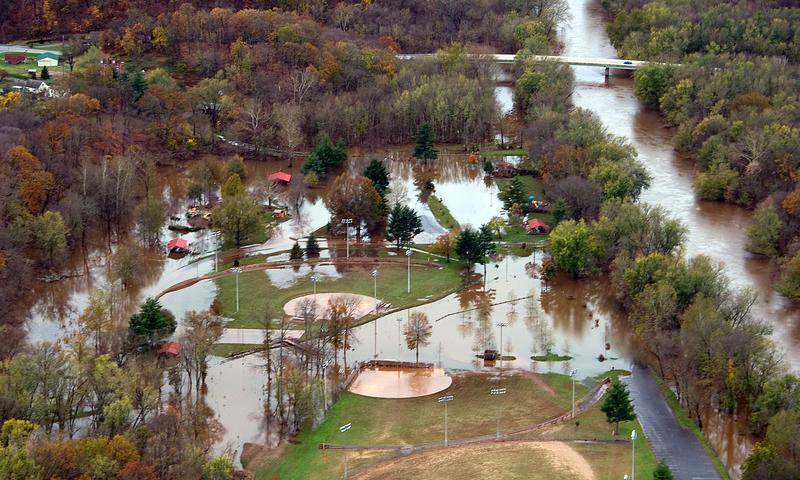 Monocacy
Potomac
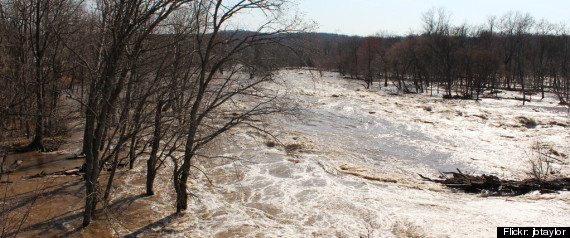 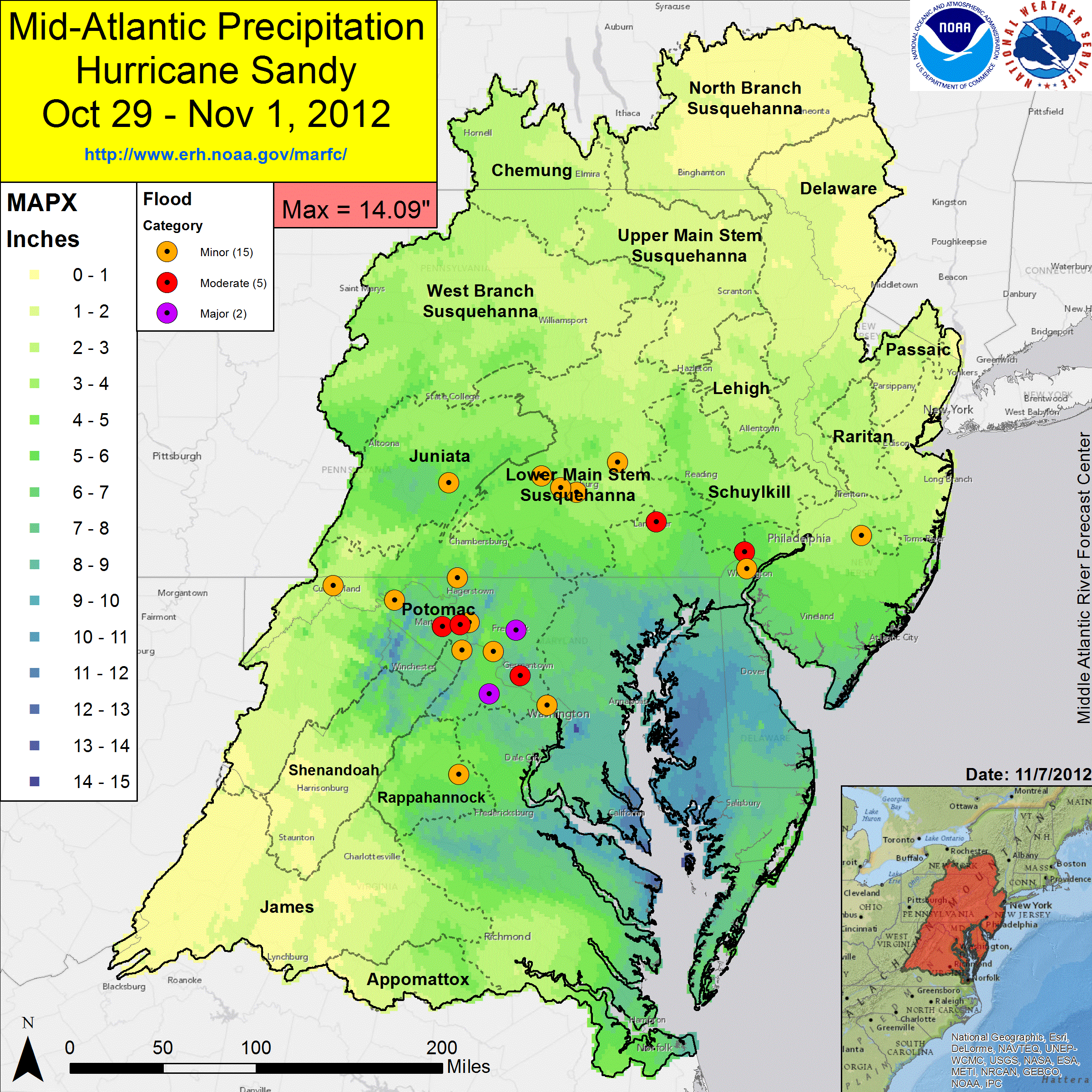 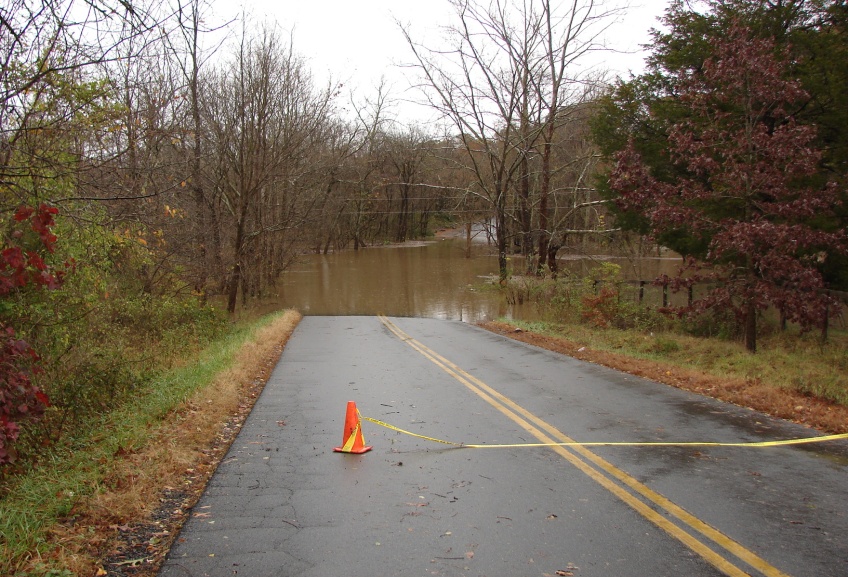 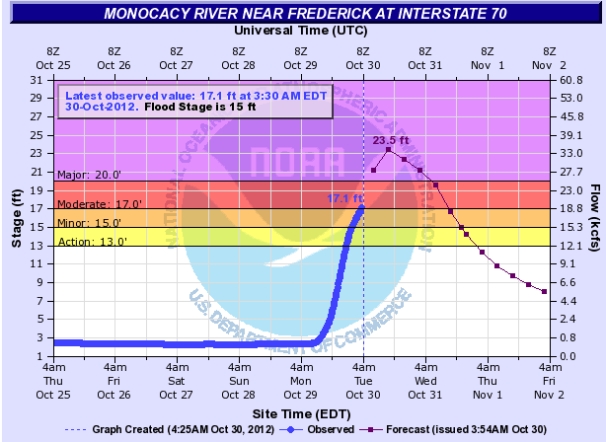 Goose Creek
Snowfall
Snowfall
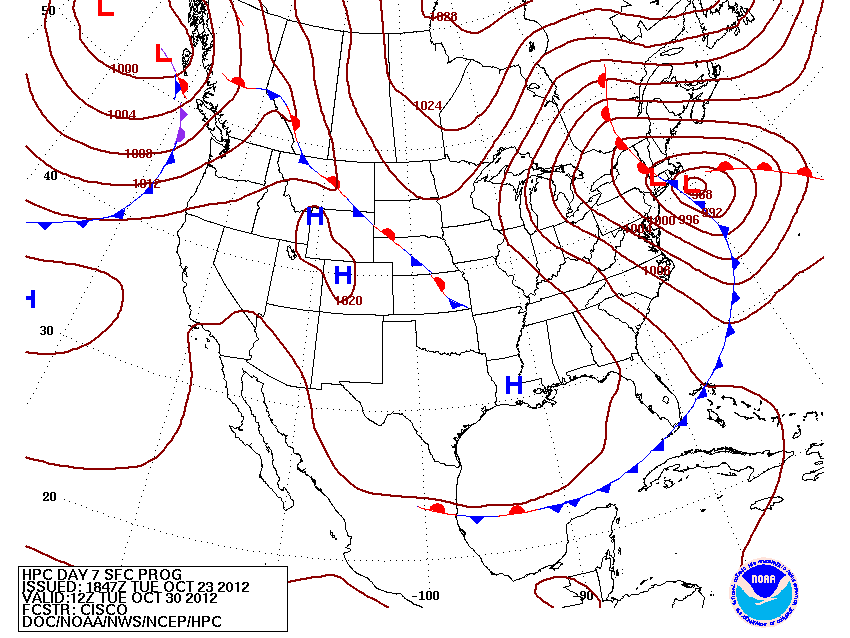 7 Days Prior to Landfall: 

“…BESIDES THE WIND, THE OTHER SENSIBLE WEATHER THREAT IS HEAVY RAINS, WITH HEAVY SNOWS POSSIBLE ON THE SOUTHWEST SIDE OF THE HYBRID CIRCULATION…”

CISCO
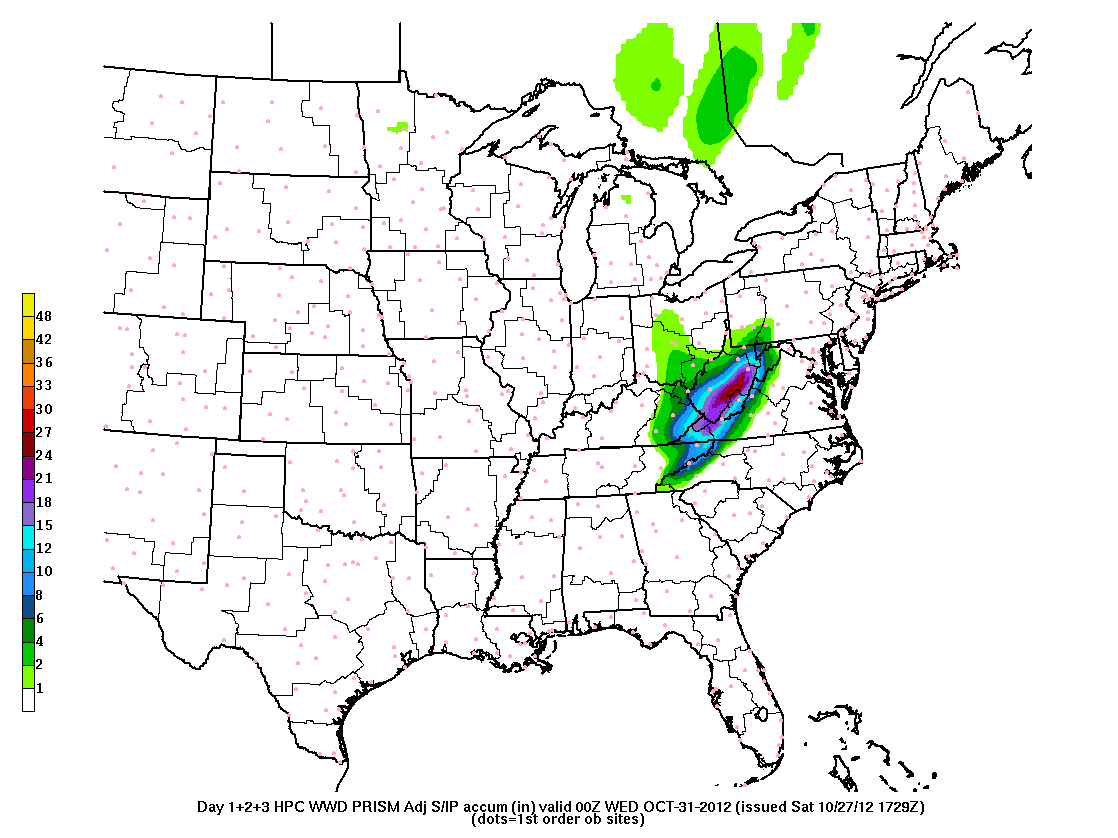 30”+
3 day Snow Total: 
Issued Sunday morning, Oct 28
Have you ever seen this?!
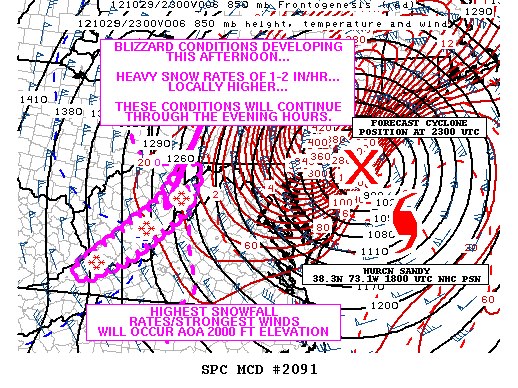 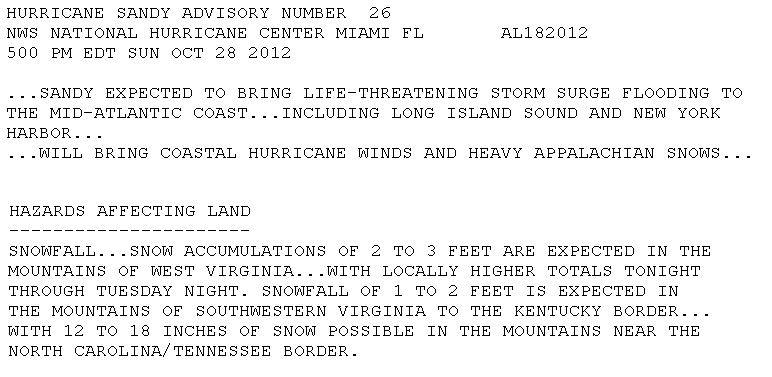 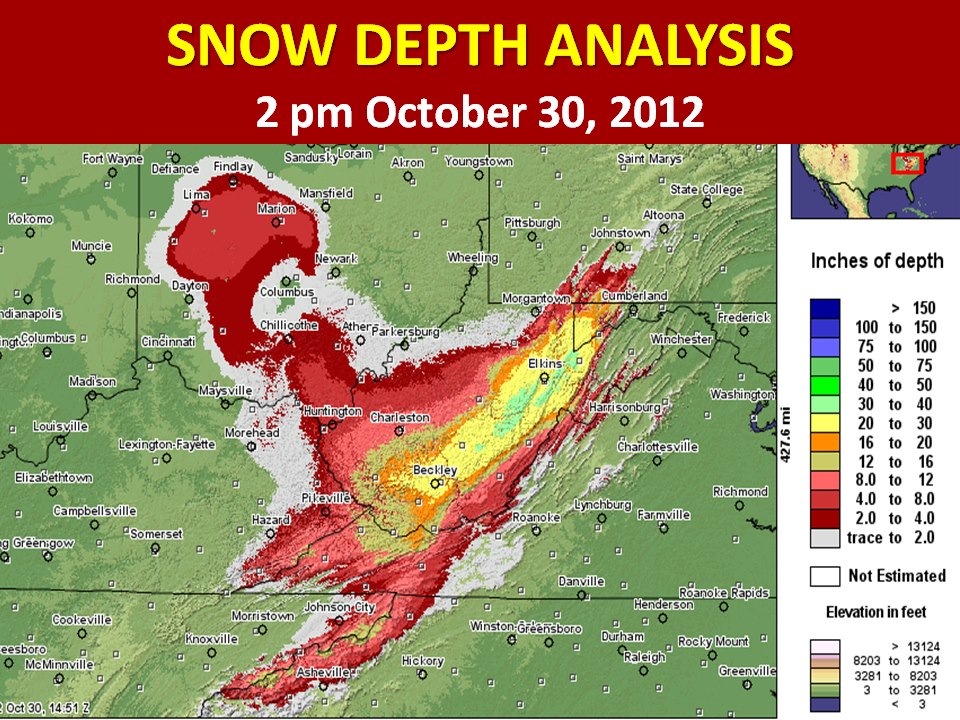 Sandy Snowfall
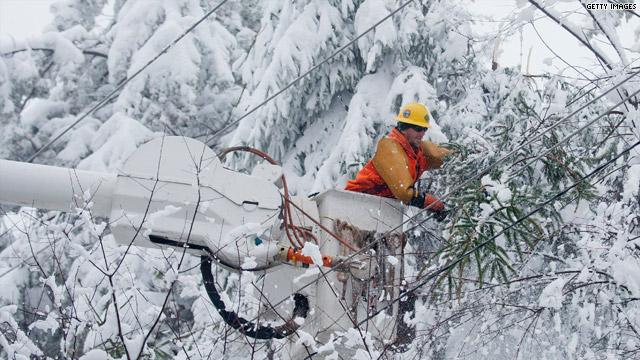 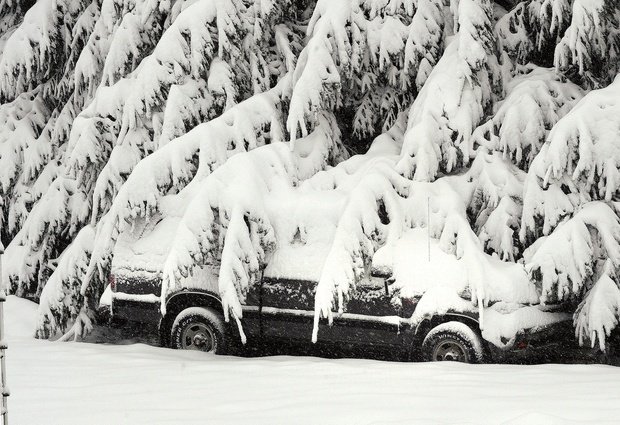 30”+
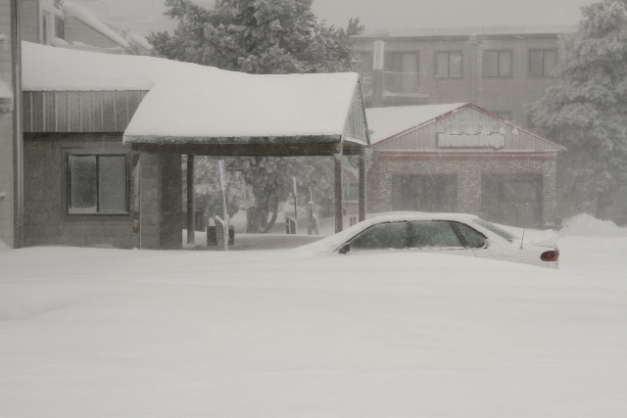 Snowshoe, WV
Decision Support
Coordinating the Message
HPC QPF linked at NHC
Sandy-specific products highlighted on HPC homepage
Internal: NOC, FEMA, Regions, WFOs
External: Media (CNN, Univision, ABC, etc.), Congressional visitors, etc.
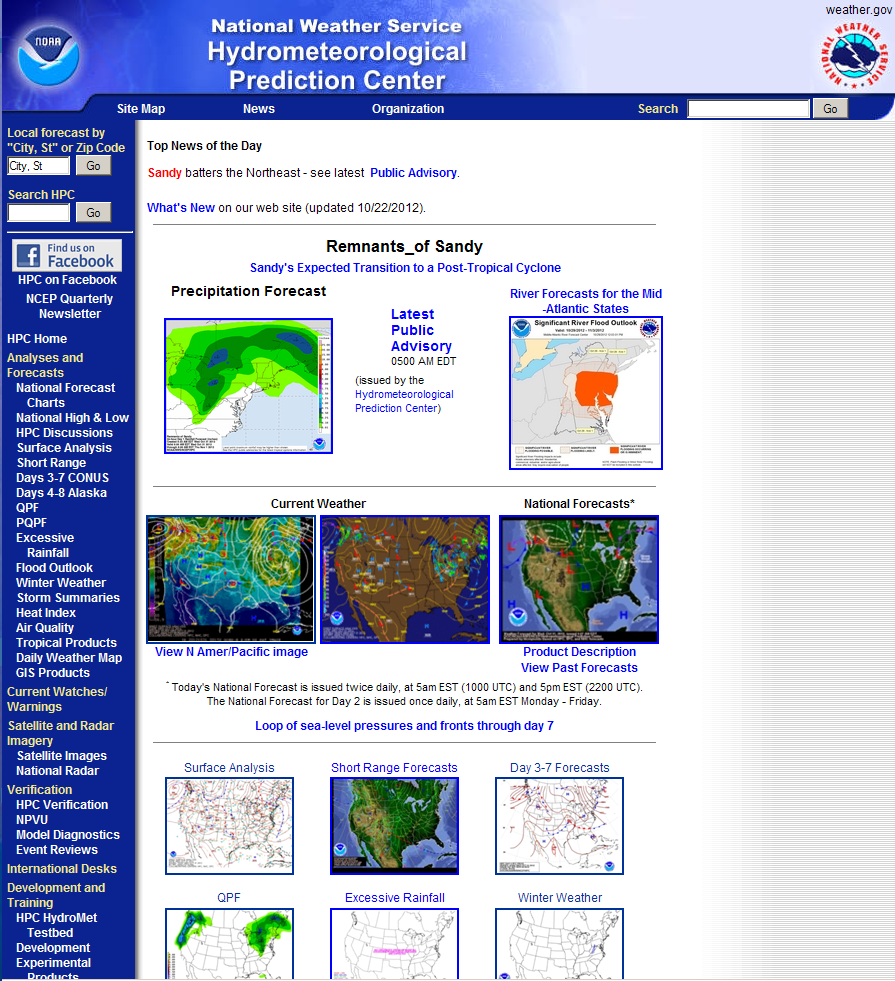 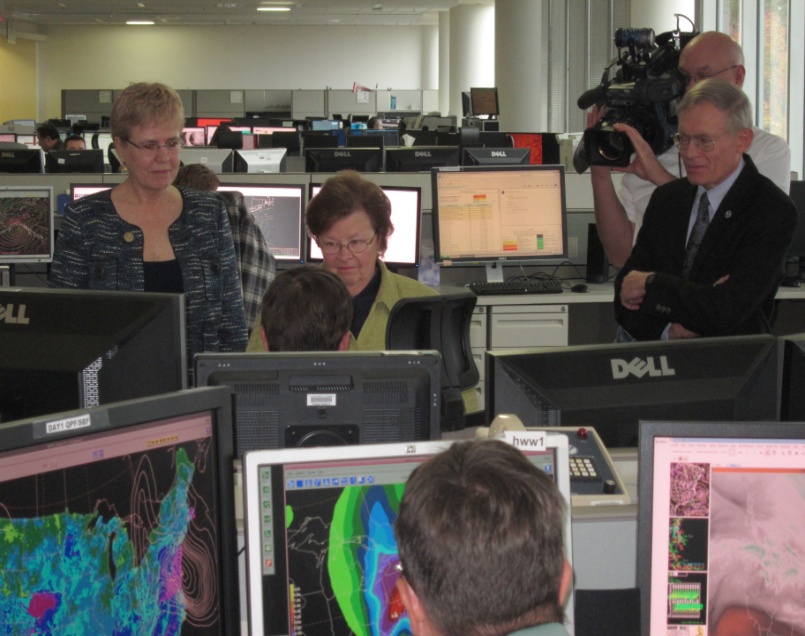 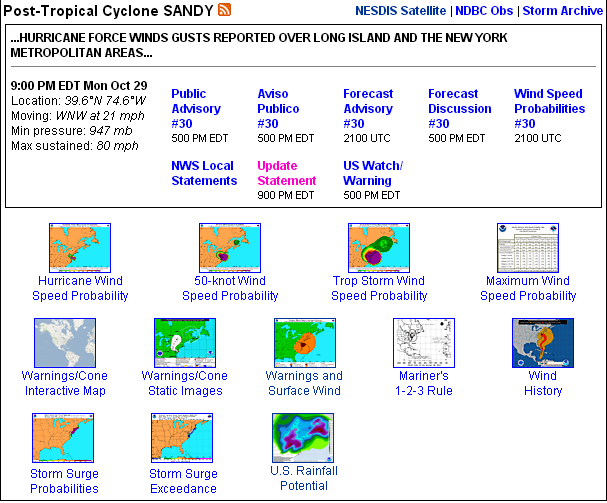 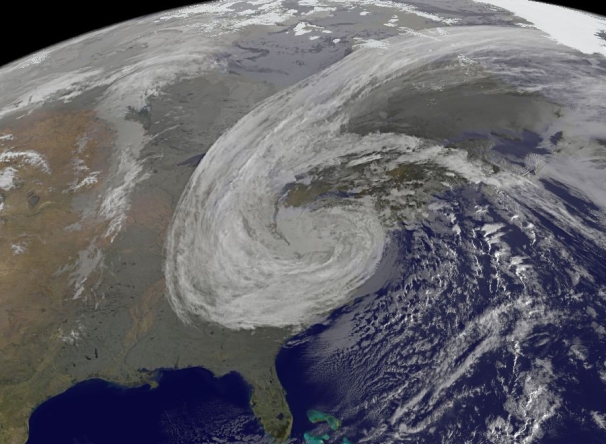 Post-Tropical Cyclone Sandy
Summary
A historic event
Unusual track
Rare evolution
Historic impacts

An accurate forecast
Heavy reliance on ensemble datasets
Accomplishment of the Weather Enterprise

A coordinated message
The Weather Enterprise saved lives and property
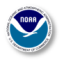 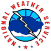